Delta Cycles, Climate Change, and the Future of the Louisiana Coast
Edward P. Richards, JD, MPH
Director, Program in Law, Science, and Public Health
Clarence W. Edwards Professor of Law
LSU Law School
richards@lsu.edu
Blog - http://sites.law.lsu.edu/coast/
http://ssrn.com/author=222637

Graphics and Geology by Chris McLindon
Bd. of Comm'rs of the S.E. La. Flood Prot. Auth. E. v. Tn. Gas Pipeline Co., LLC., et al., No. 13-6911 (D. Ct. Orleans Parish, La. Jul 24, 2013).
The Coastal “Erosion” Lawsuit
The Good Old Days
Coastal lands have for centuries provided a crucial buffer zone between south Louisiana's communities and the violent wave action and storm surge that tropical storms and hurricanes transmit from the Gulf of Mexico. Coastal lands are a natural protective buffer, without which the levees that protect the cities and towns of south Louisiana are left exposed to unabated destructive forces.
The Delta after 1930
This natural protective buffer took 6,000 years to form. Yet, as described below, it has been brought to the brink of destruction over the course of a single human lifetime. Hundreds of thousands of acres of the coastal lands that once protected south Louisiana are now gone as a result of oil and gas industry activities...
The Primary Claims
Canals and pipelines destroyed wetlands, which acted as buffers against hurricane storm tide.
Oil extraction caused surface subsidence, which increases the risk of hurricane storm tide.
The Coastal Restoration Demand
...including, but not limited to, backfilling and revegetating each and every canal dredged by them, used by them, and/or for which they bear responsibility, as well as undertaking all manner of abatement and restoration activities determined to be appropriate, including, but not limited to, wetlands creation, reef creation, land bridge construction, hydrologic restoration, shoreline protection, structural protection, bank stabilization, and ridge restoration...
The Parties
Plaintiffs
Southeast Louisiana Flood Protection Authority - East ("the Authority"), individually and as the board governing the Orleans Levee District, the Lake Borgne Basin Levee District, and the East Jefferson Levee District
Defendants
List of energy companies involved in exploration and production over the past 80 years.
The Legal Theories
Negligence and strict liability.
Natural servitude of drain.
Public and private nuisance.
Breach of contract: third party beneficiary.
The Missing Parties
If the lessees created an enduring nuisance, should the land owners be a party in a suit to abate the nuisance?
If there is a third party beneficiary claim for failing to restore the land, should the land owners also have a claim?
If servitude of drain applies at all, they likely have primary liability, not the lessees.
Do the Factual Claims Make Sense?
Everything was Fine for 6000 Years
This implies a stable delta building a wetland buffer for the last 6000 years.
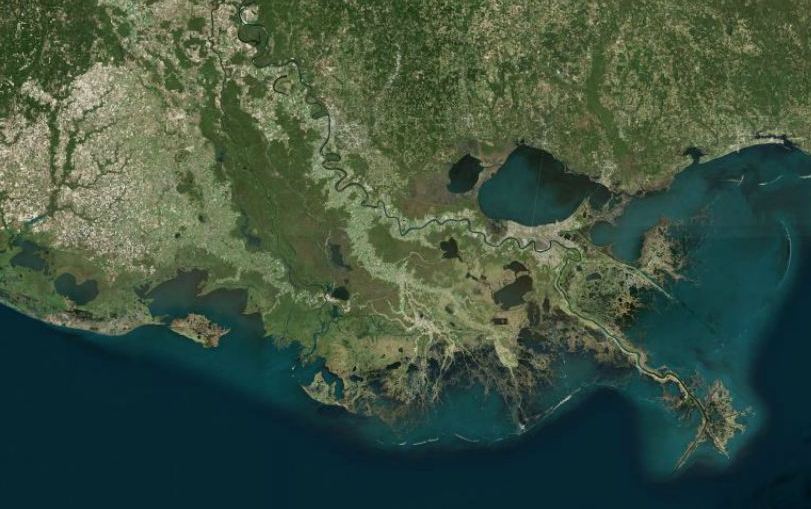 Framing the Issue
Land Area Change – over 78 years
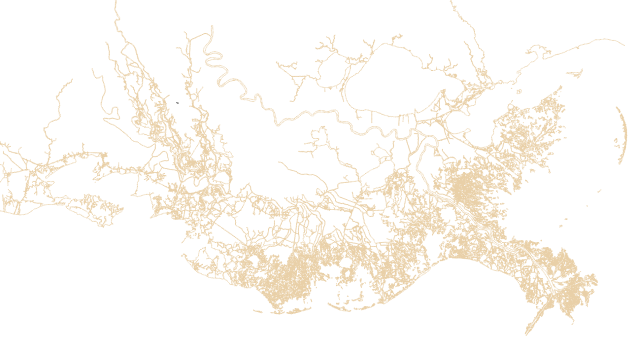 1932
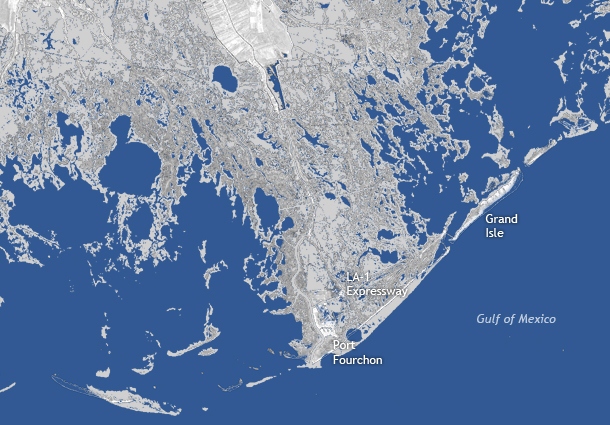 GILL, 2013
Land Area Change – over 78 years
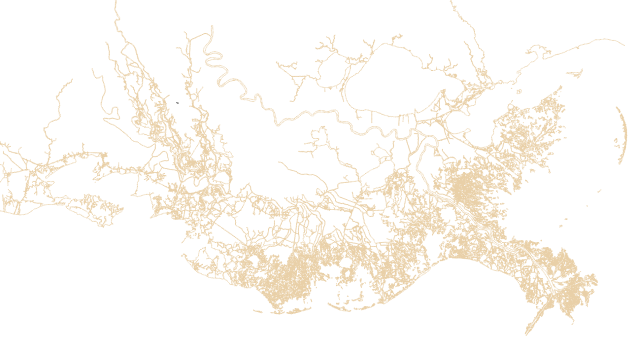 2010
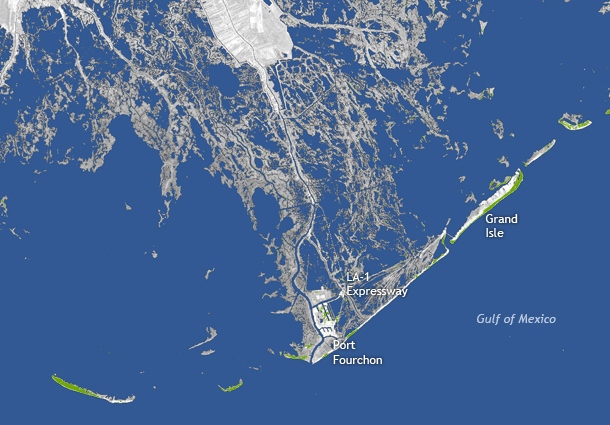 GILL, 2013
U.S.G.S - Land Area Change in Louisiana 1932-2010
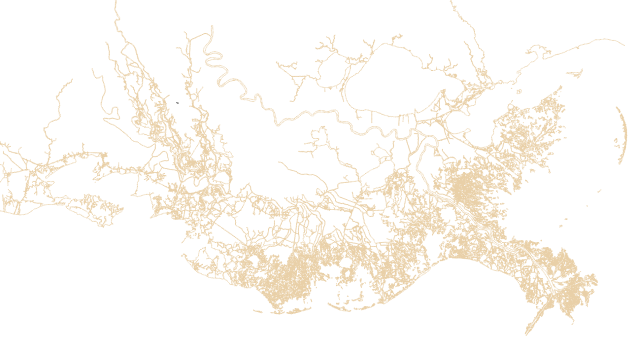 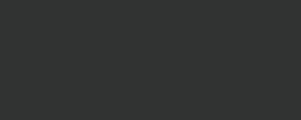 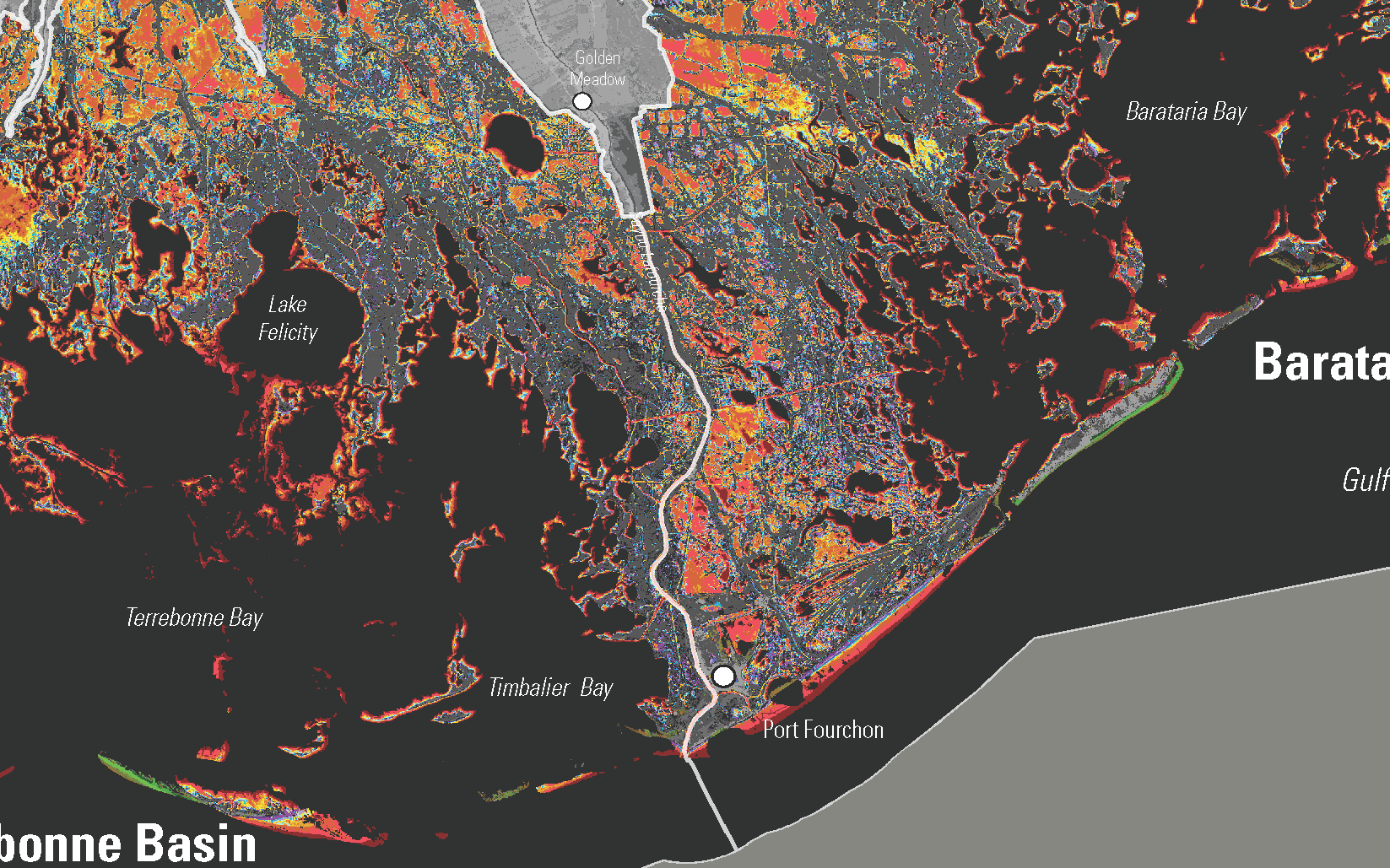 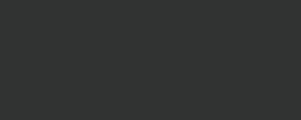 USGS, COUVILLION, et.al., 2011
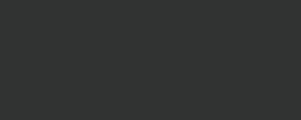 Coastal Land Area Change since 1932
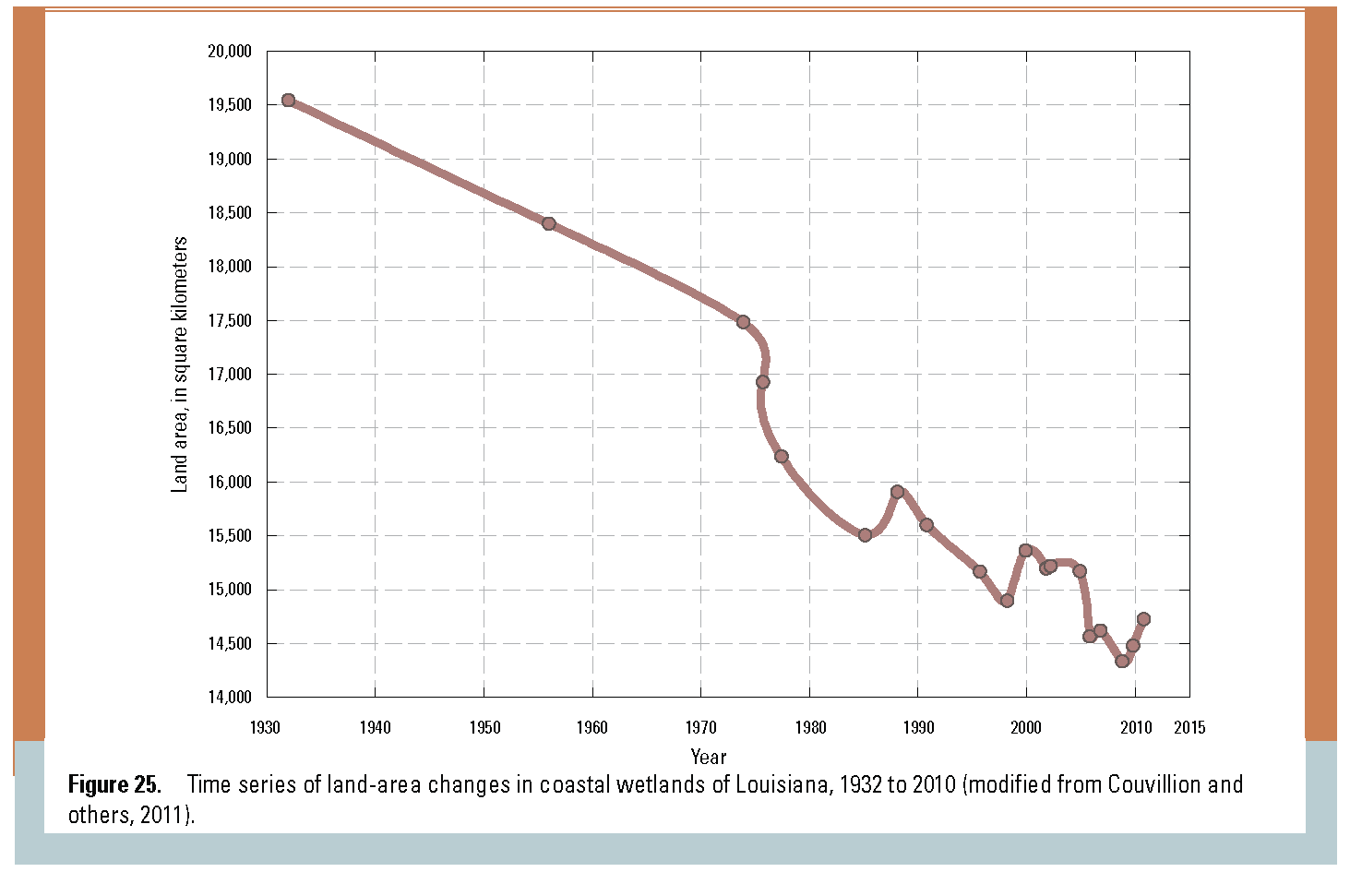 2
Average rate =  ~20  mi /yr
1880 sq. mi decrease in wetlands coverage in 78 years
USGS, ALEXANDER, et.al., 2012
Understanding  Land Area Change in Coastal Louisiana
Put 1932 in context - The Delta Cycle

Every delta has a life cycle – birth, growth, decay, and burial

Deltas are constantly seeking accommodation capacity
What Drives the Delta Cycle - Bottom Up Approach 
Define the underlying geologic processes of the coast
Examine the historical relationship between geologic  processes and deltas
Deconstruct the Land Area Change Map
The Three S’s of Land Area Change
Subsidence  -  Sediment Supply   -  Sea Level Change
Restoring the Coast  –   Can We?  Should We?
(subsidence)
(subsidence)
(subsidence)
Geological Investigation of the Alluvial Valley of the Lower Mississippi River,
Report to the Mississippi River Commission,
Fisk, H.N,, 1944,
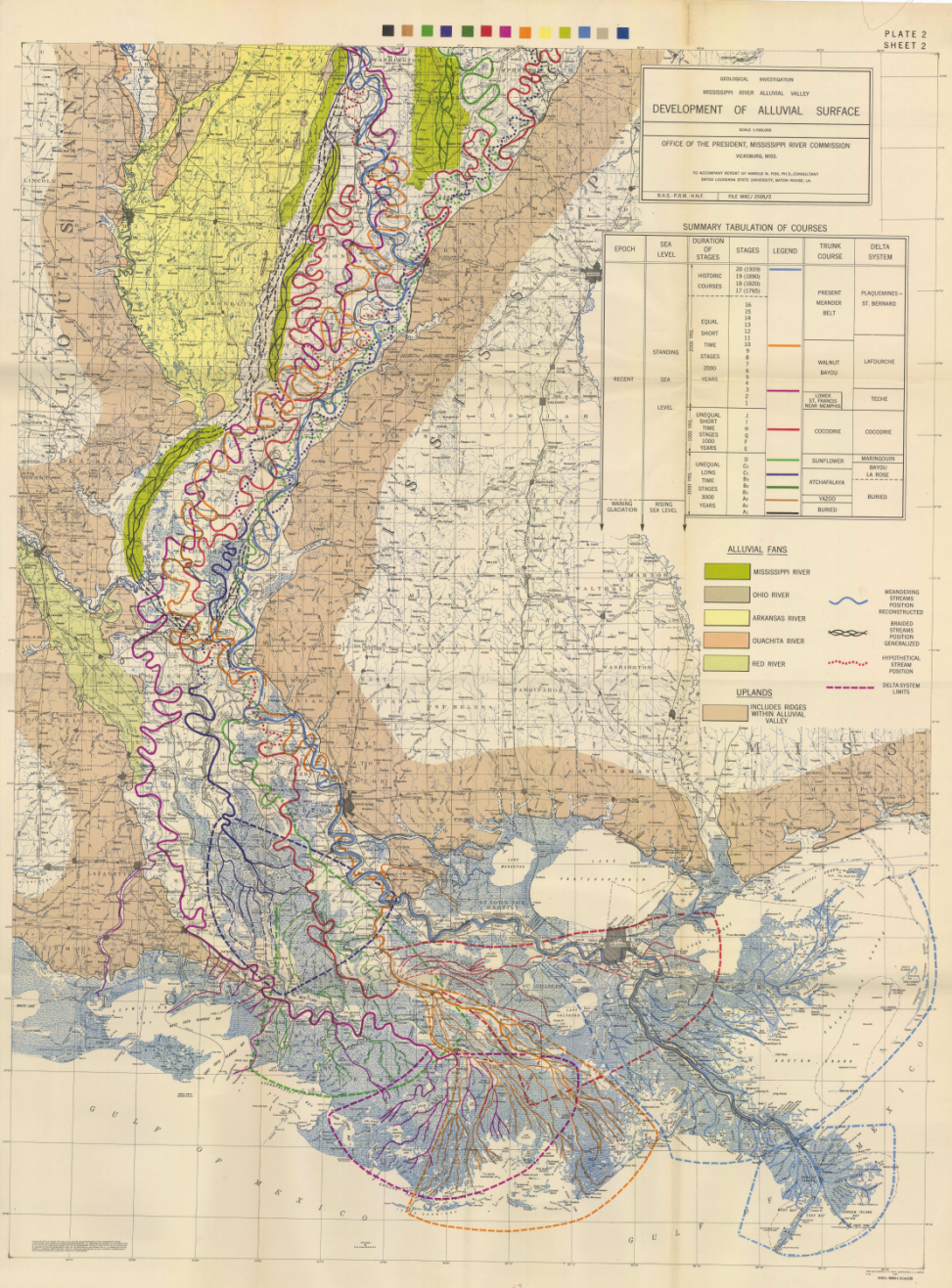 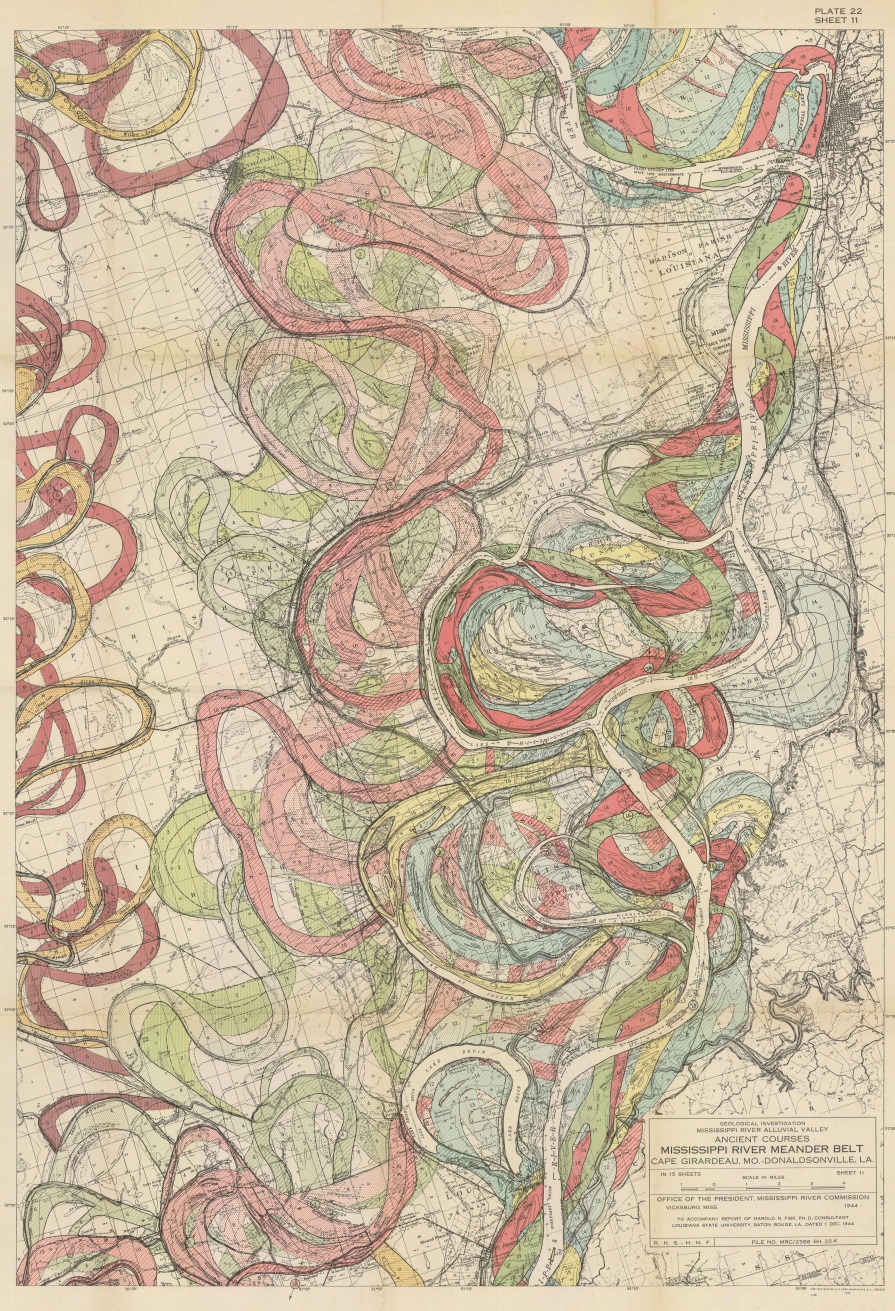 Exposed Continental Shelf During the last Ice Age
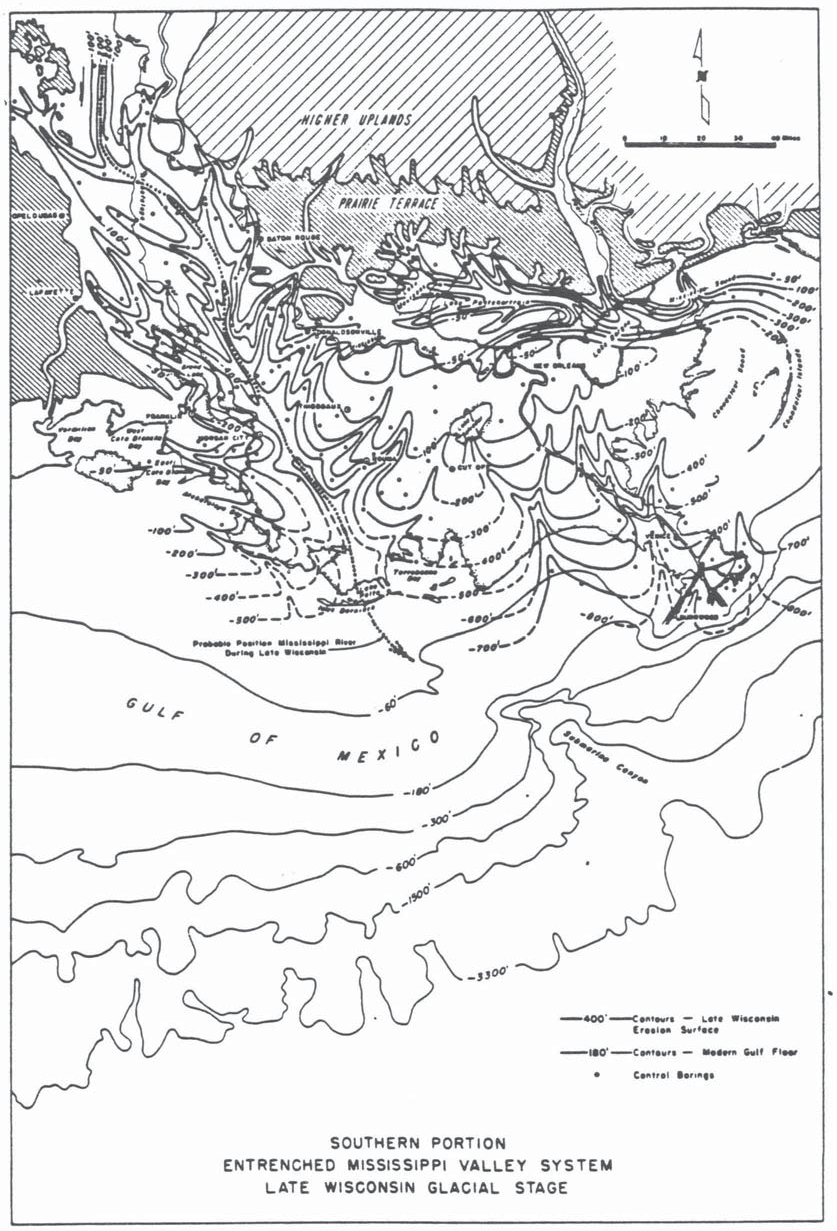 Higher Uplands
Pleistocene erosional surface
Pleistocene Terrace
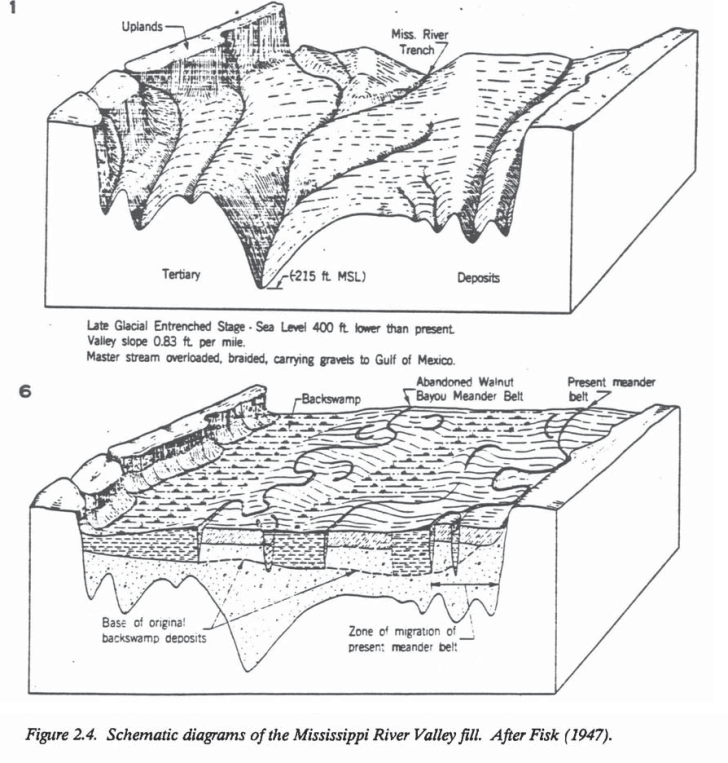 Exposed Shelf
Shelf-edge
Delta
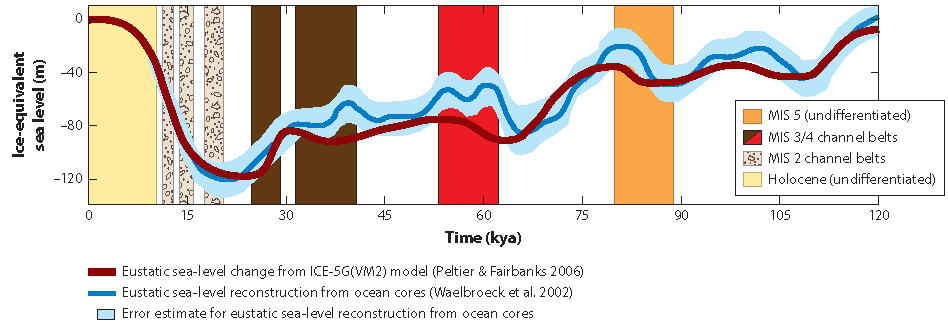 Shoreline
BLUM & ROBERTS, 2011
FISK, 1944
Rising Sea Level 
as  Ice Cap Melted
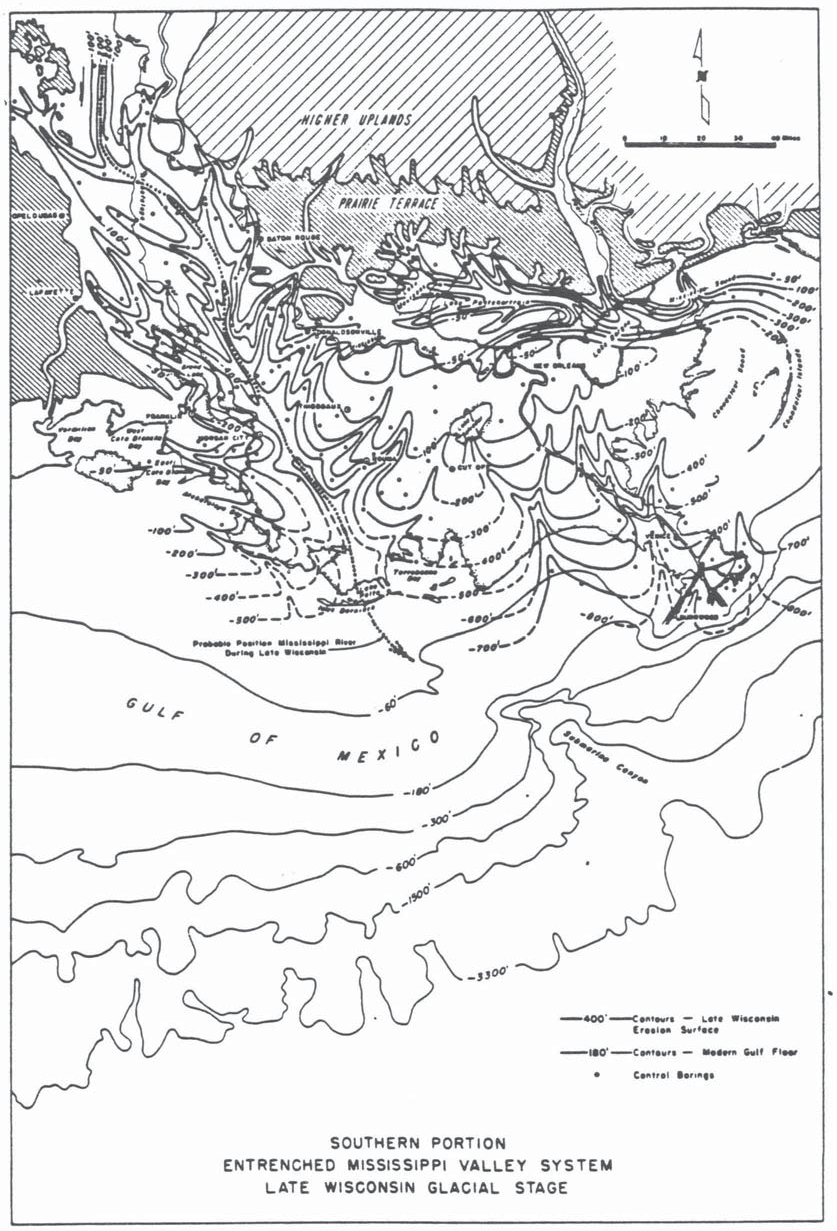 Higher Uplands
Pleistocene Terrace
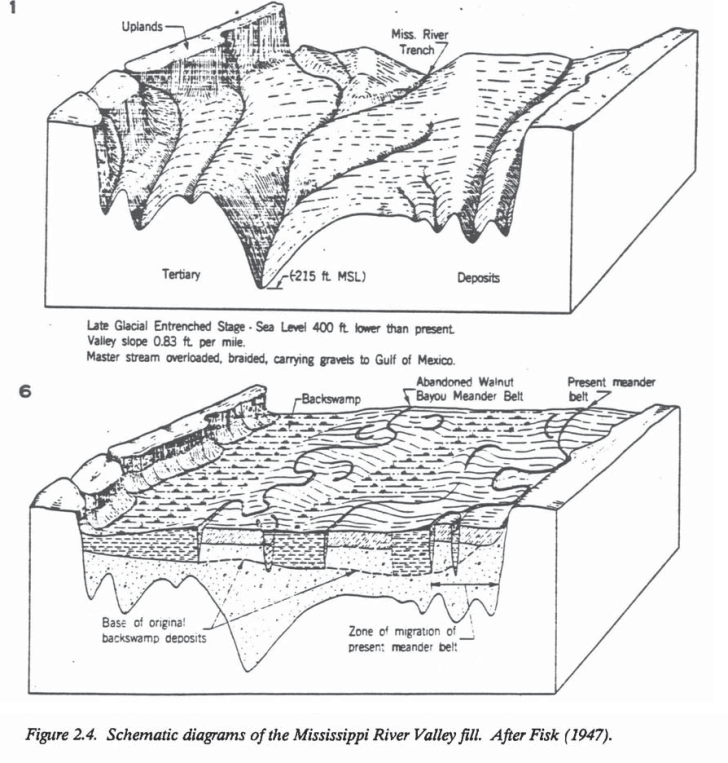 Braided stream aggradation
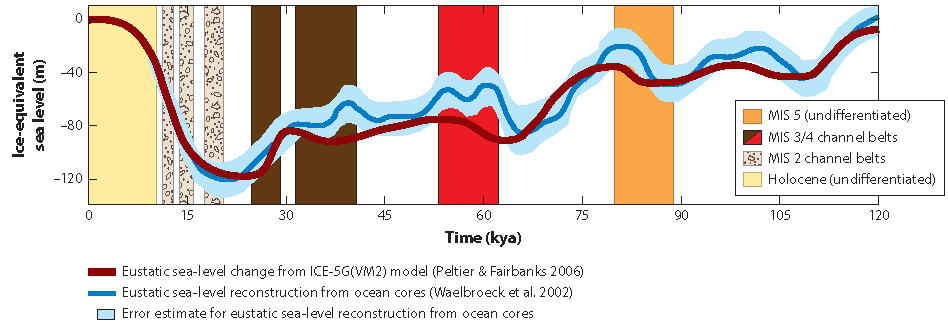 BLUM & ROBERTS, 2011
Holocene delta deposits
FISK, 1944
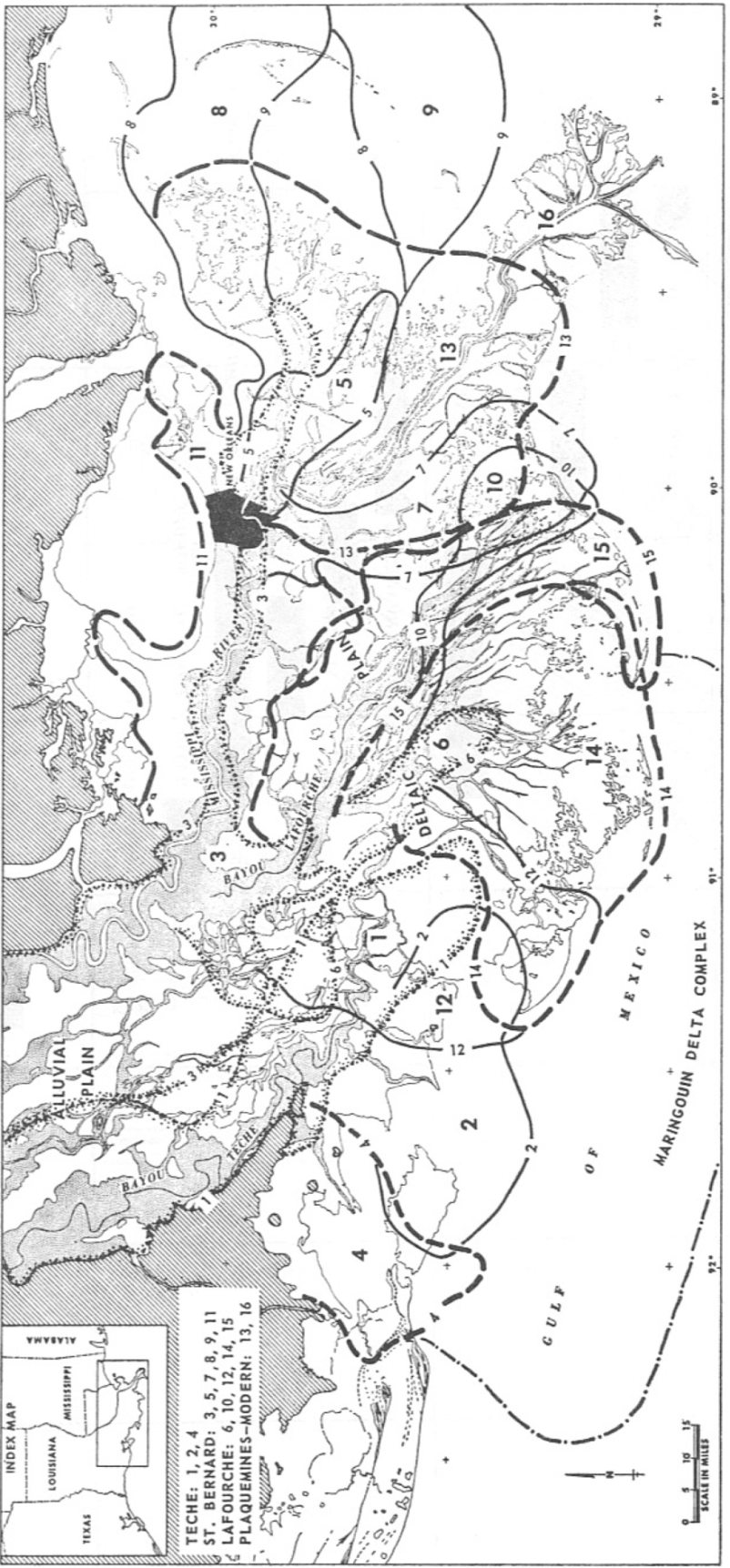 Recent Deltatic Deposits of the Mississippi River: 
Their development and chronology – David E. Frazier, 1967
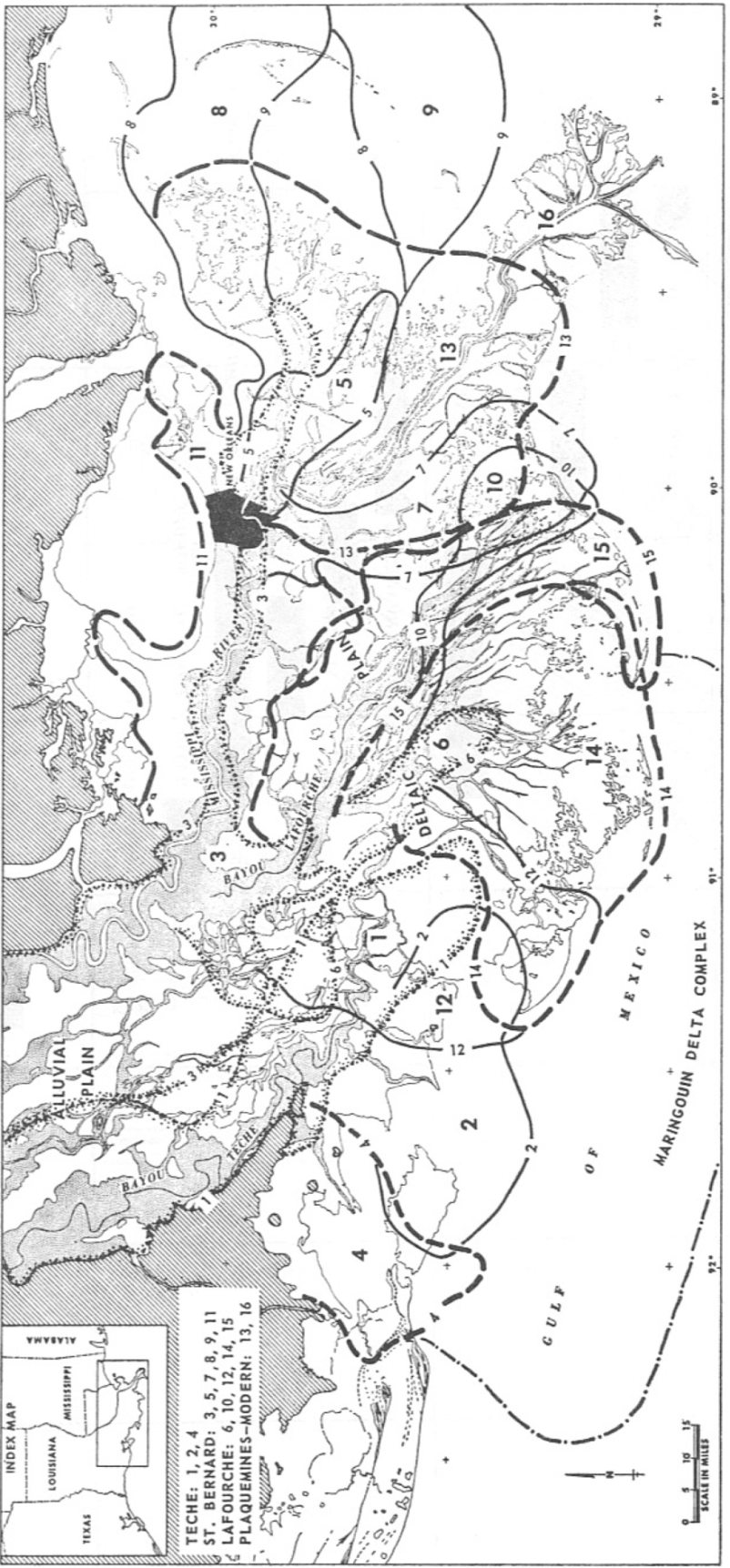 Recent Deltatic Deposits of the Mississippi River: 
Their development and chronology – David E. Frazier, 1967
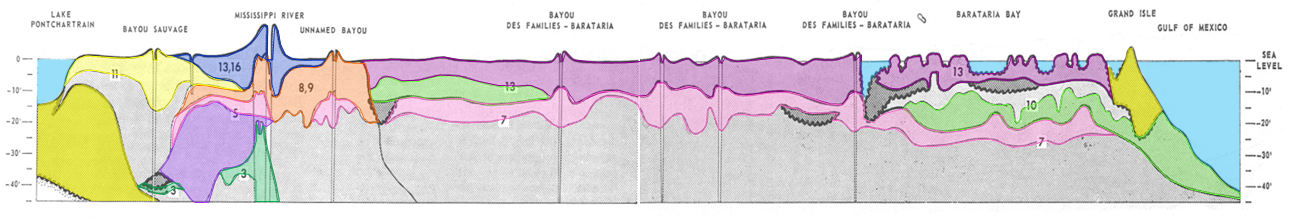 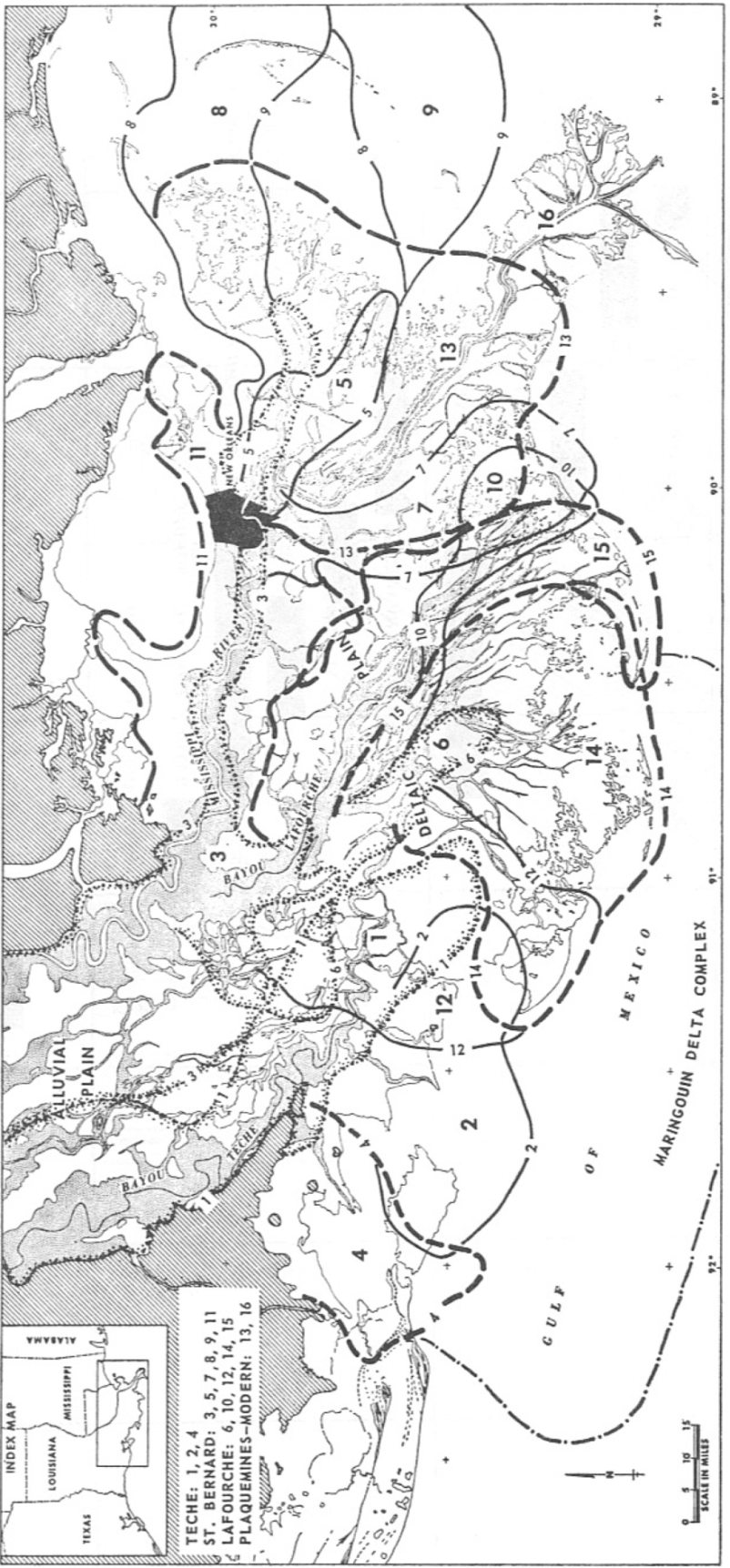 Recent Deltatic Deposits of the Mississippi River: 
Their development and chronology – David E. Frazier, 1967
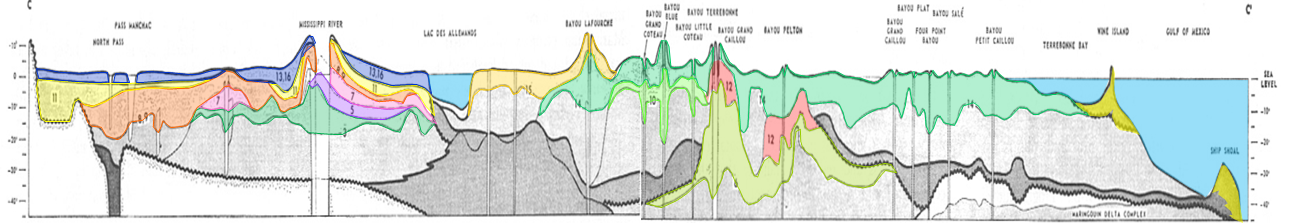 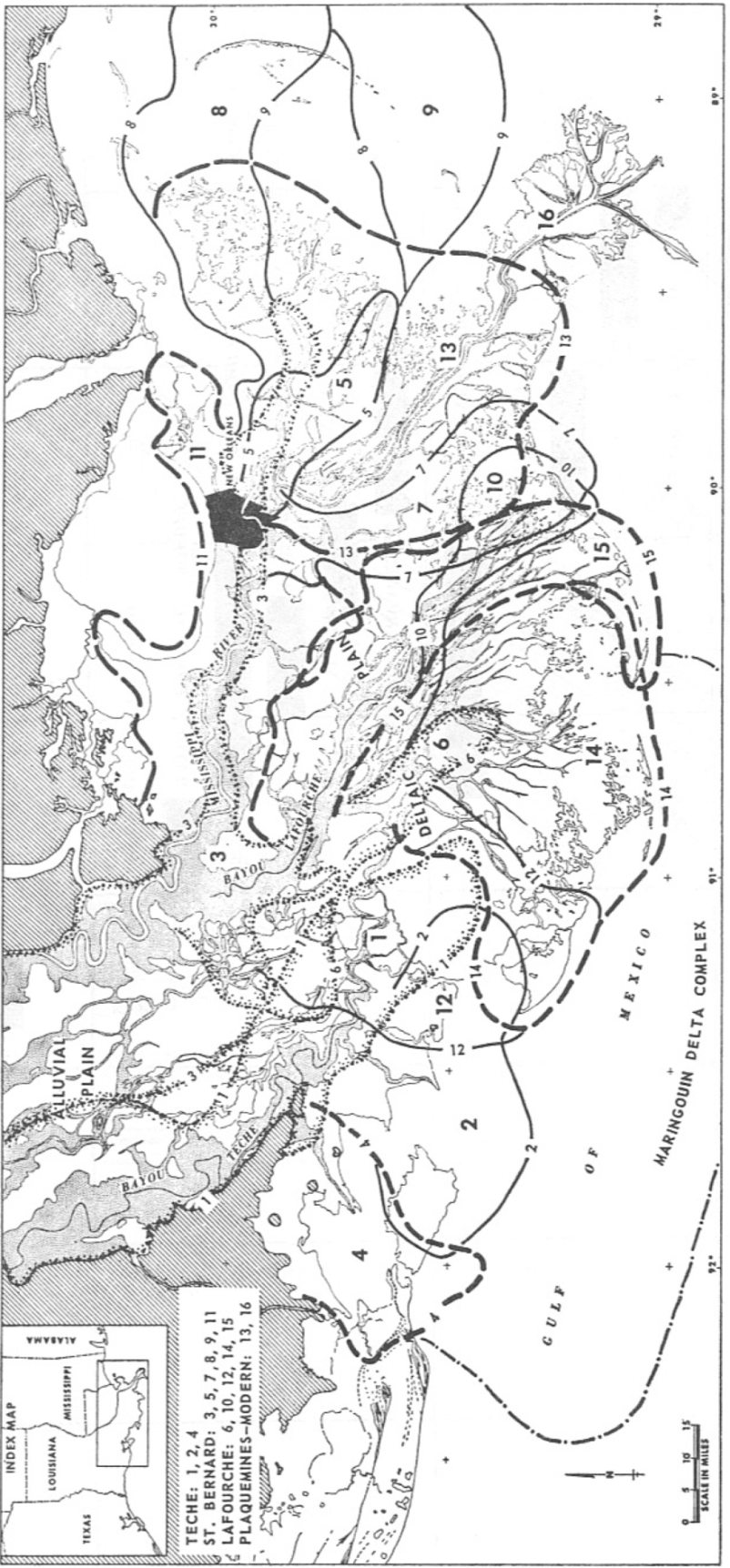 Recent Deltatic Deposits of the Mississippi River: 
Their development and chronology – David E. Frazier, 1967
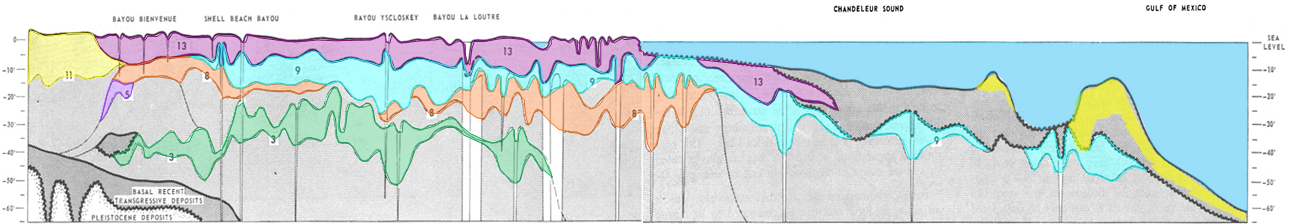 The delta is the mountain of sediment laid down over multiple glacial cycles.
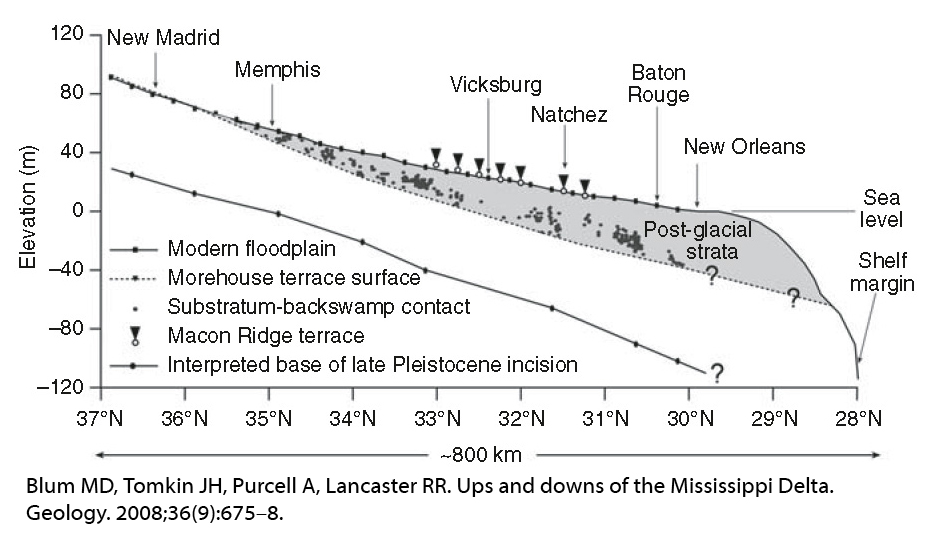 Cross Section of the Delta Stack
Sea Level, Not Sediment, Determines Where the Land Meets the Water
Sea Level Rise and Deltas
The intertidal zone retreats inland when sea level is rising, independent of sediment.
During maximum sediment flow – the primary period of glacial melting – the zone moved inland.
The current delta lobes only built when sea level rise (SLR) leveled off. 
Sea level rose 8 inches over the past 100 years, a high rate historically.
If you believe in climate change, sea level rise will increase.
The Frazier Deltas
The view from Google Earth over the past 6000 years
5,500 
years before present
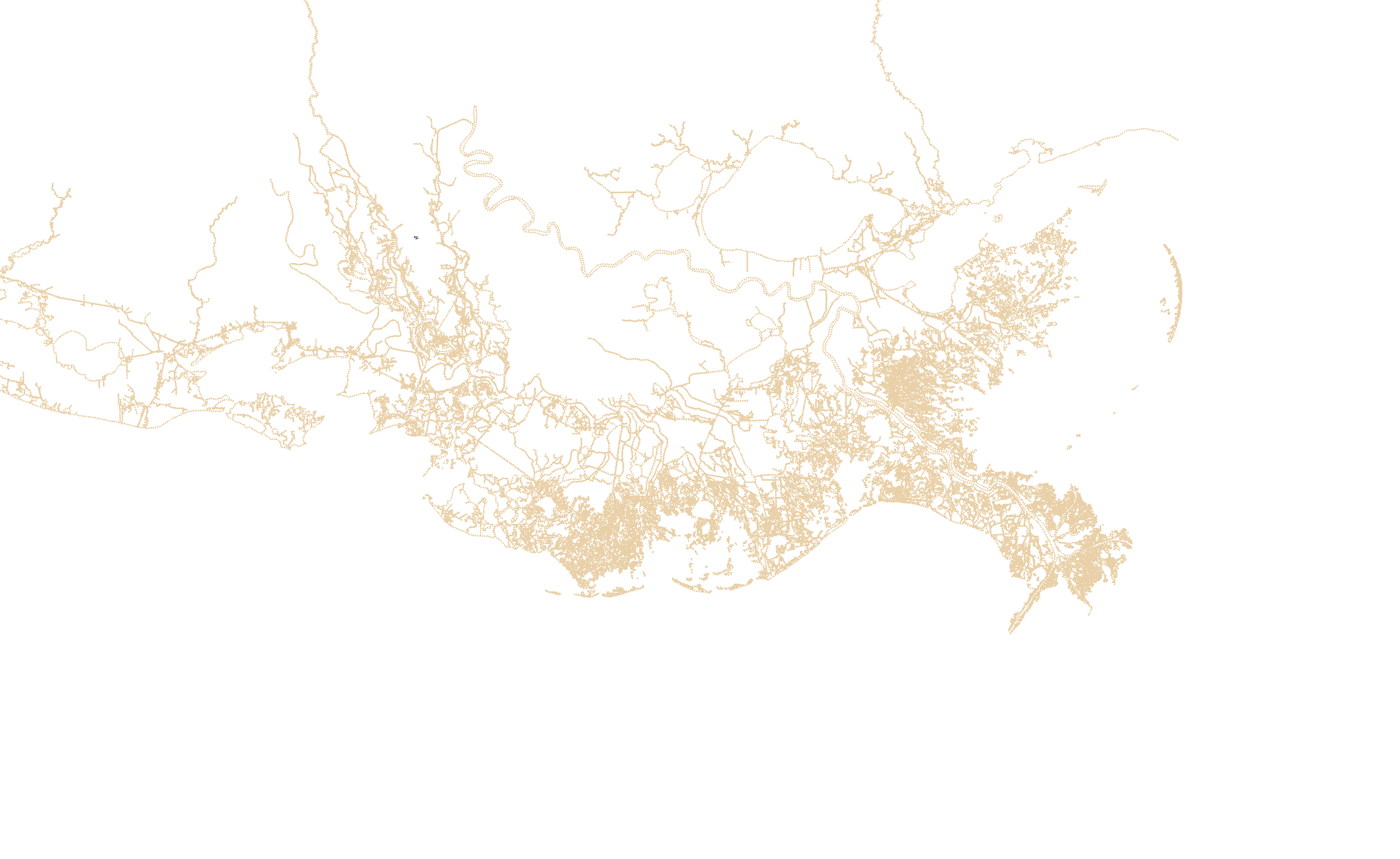 1
Thousand Years Before Present
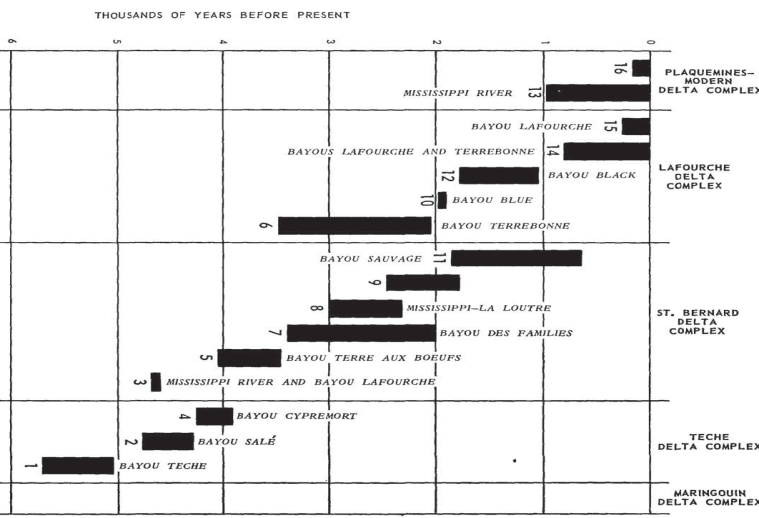 6
5
4
3
2
1
0
4,500 
years before present
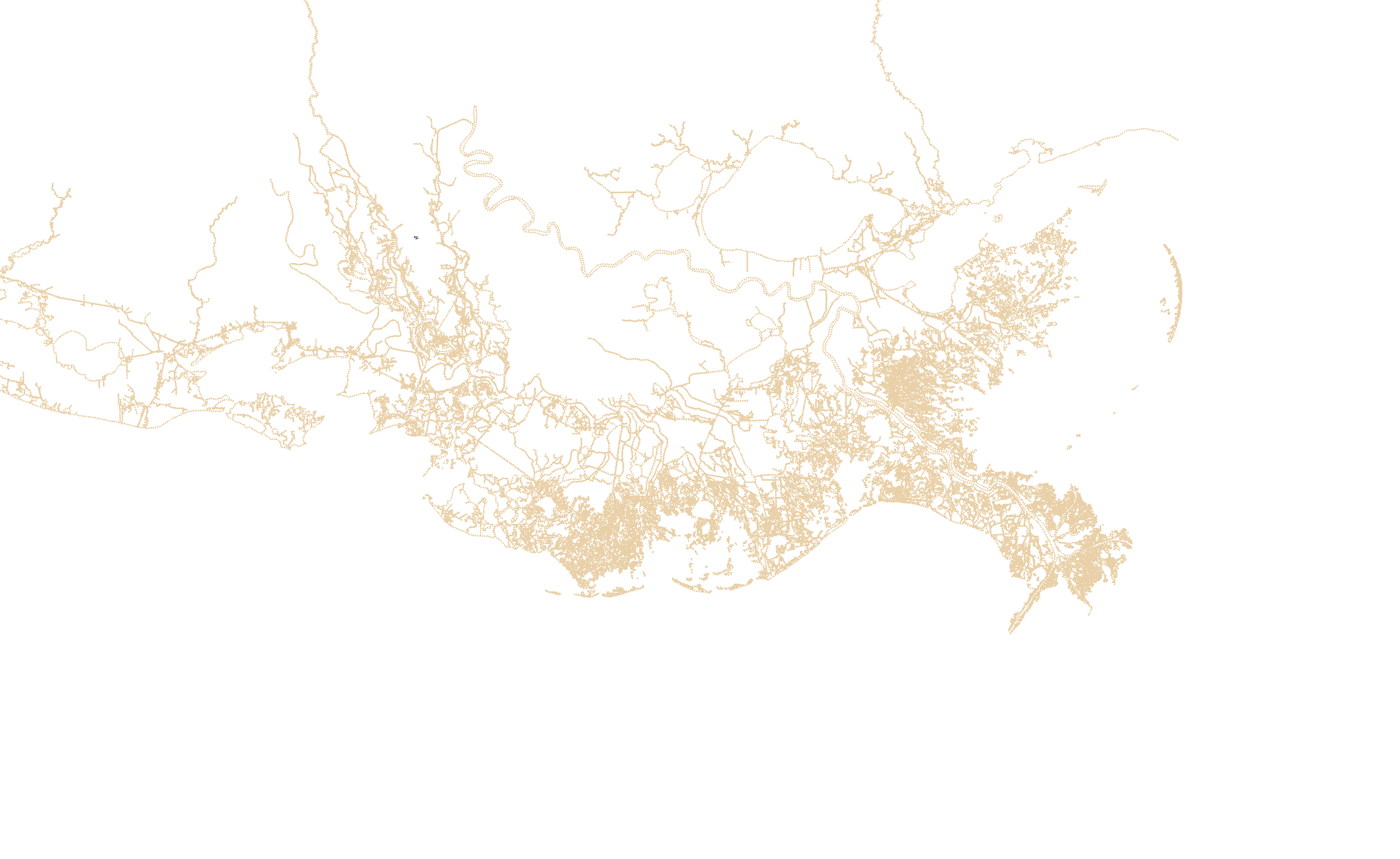 3
2
Thousand Years Before Present
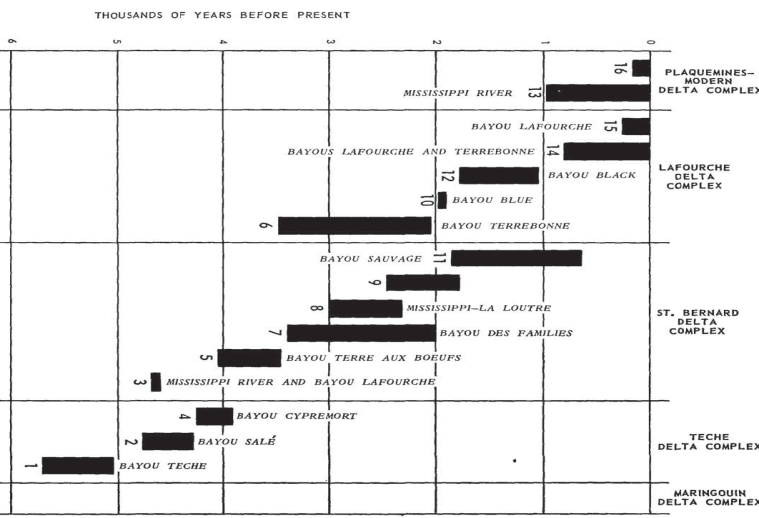 6
5
4
3
2
1
0
3,500 
years before present
Linsley Archeological Site
Poverty Point objects ca. 1700 BC
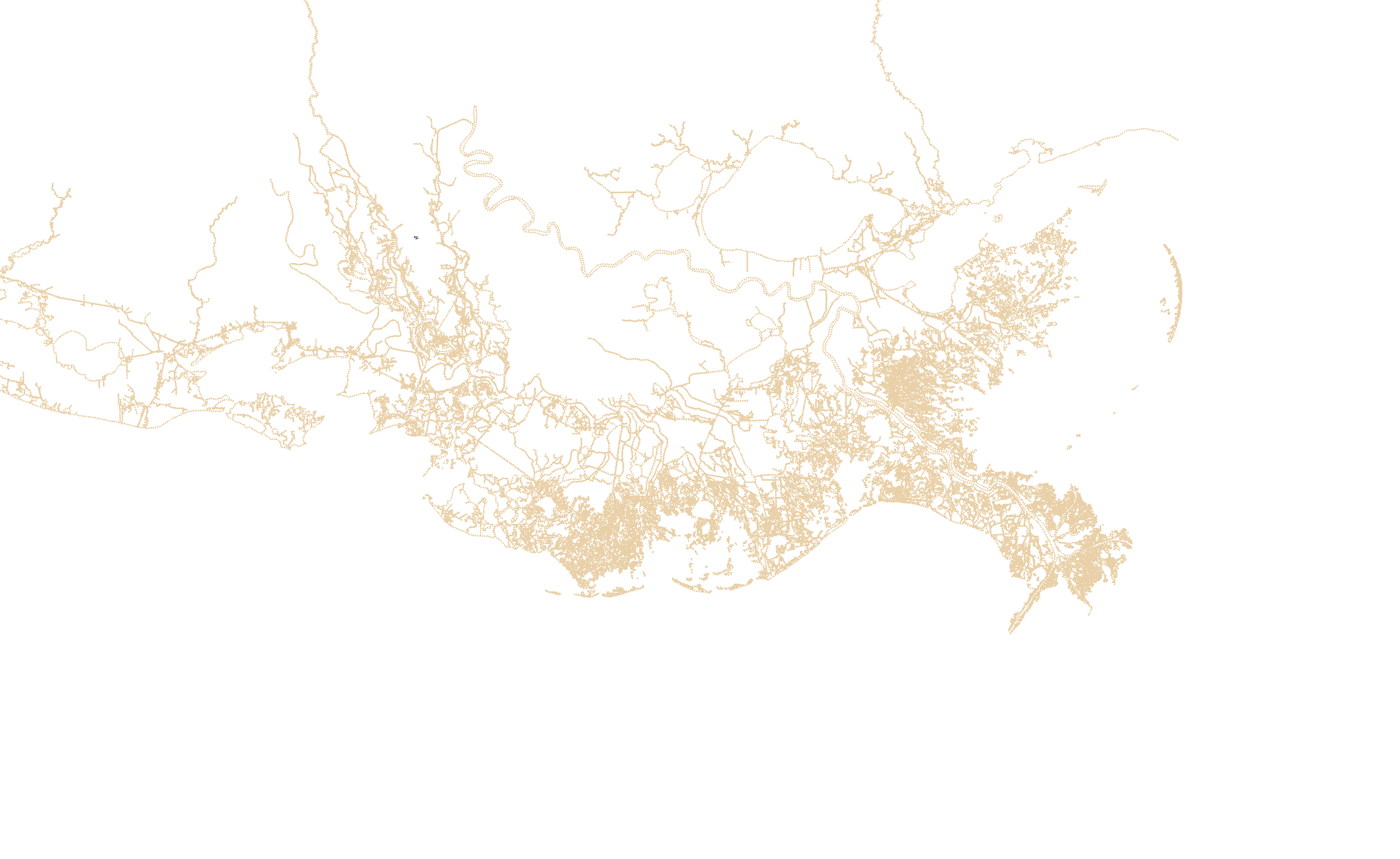 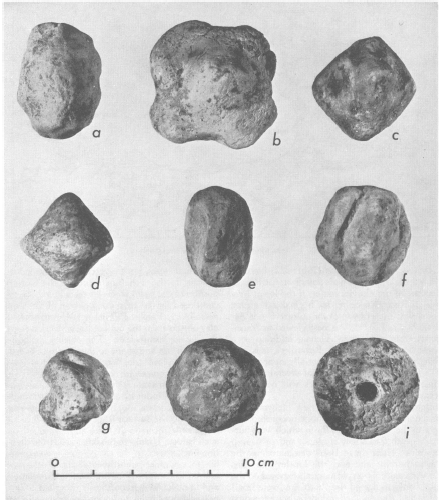 5
7
4
6
GAGLIANO & SAUCIER, 1963
Thousand Years Before Present
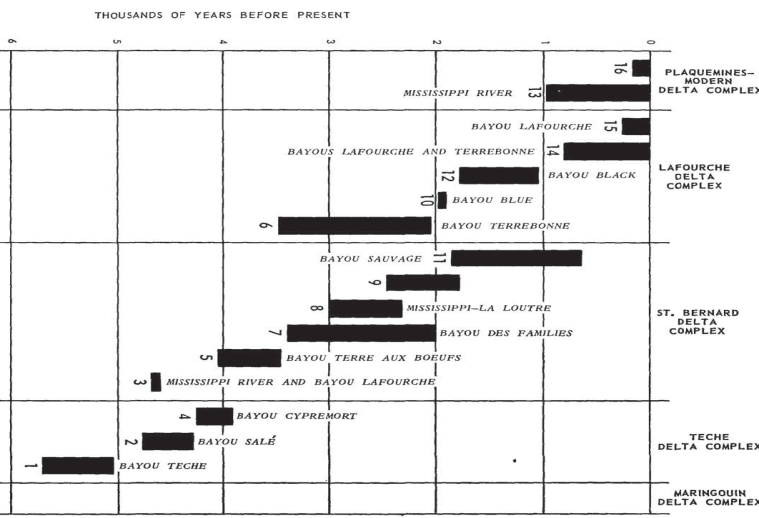 6
5
4
3
2
1
0
2,500 
years before present
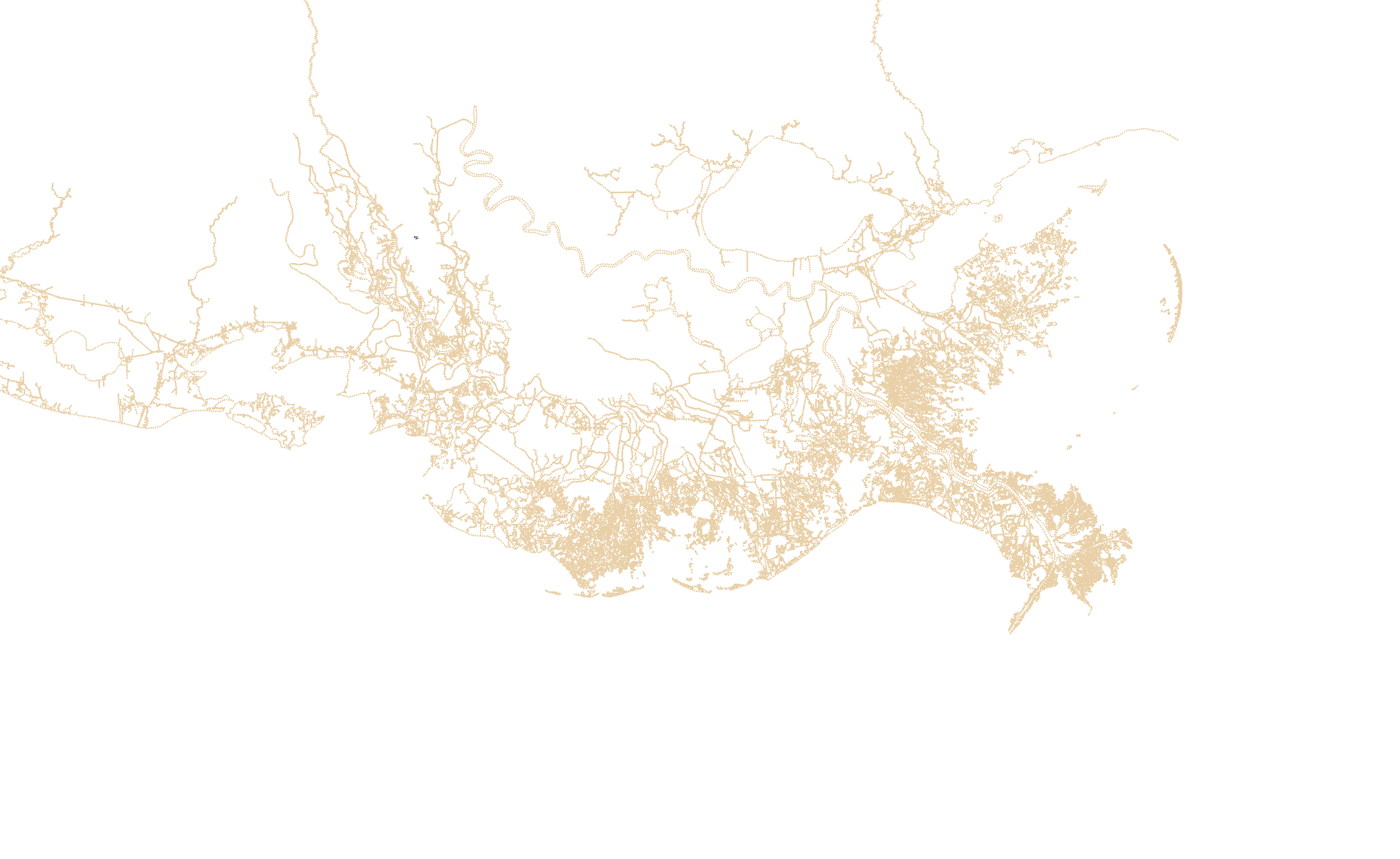 Bayou Jasmine Archeological Site
Twinned bag ca. 800 BC
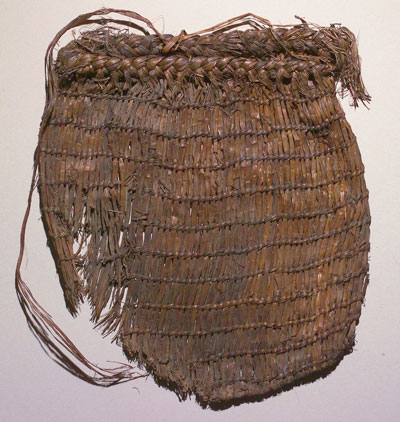 8
7
9
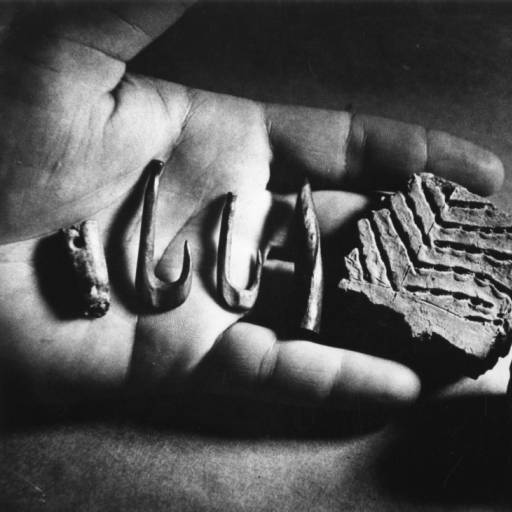 6
LSU TEXTILE MUSEUM
Thousand Years Before Present
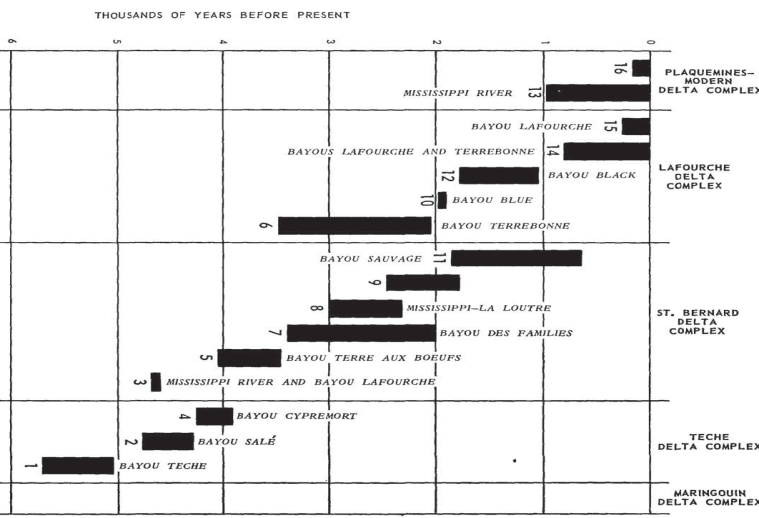 6
5
4
3
2
1
0
1,500 
years before present
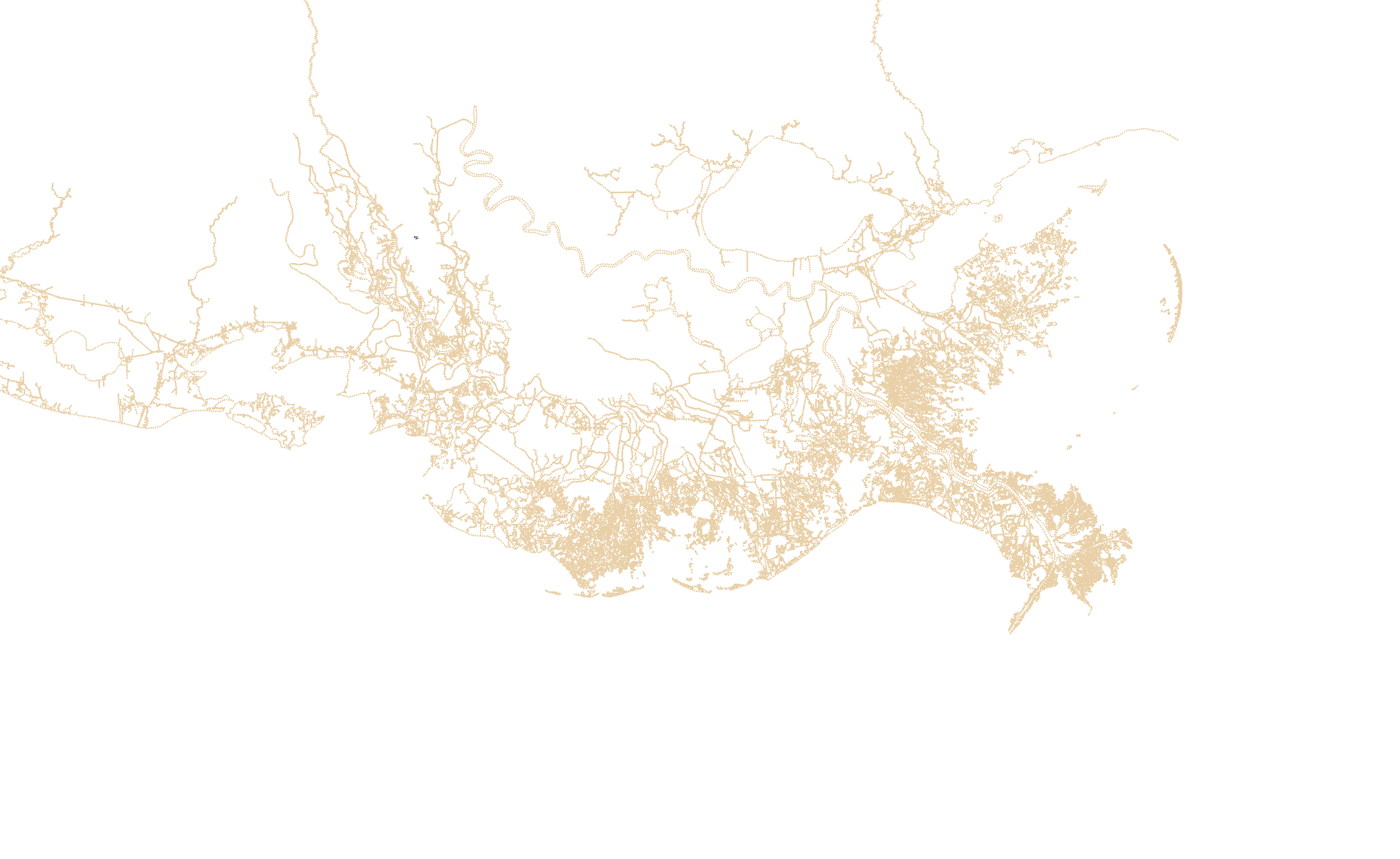 11
12
10
Thousand Years Before Present
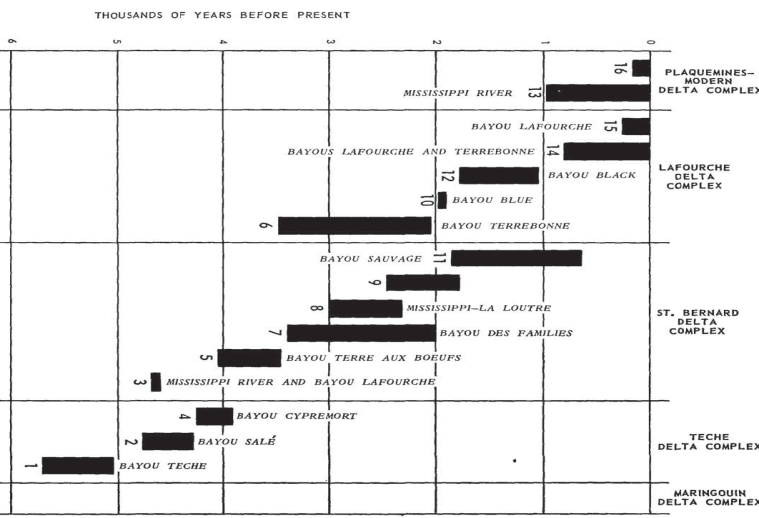 6
5
4
3
2
1
0
500 
years before present
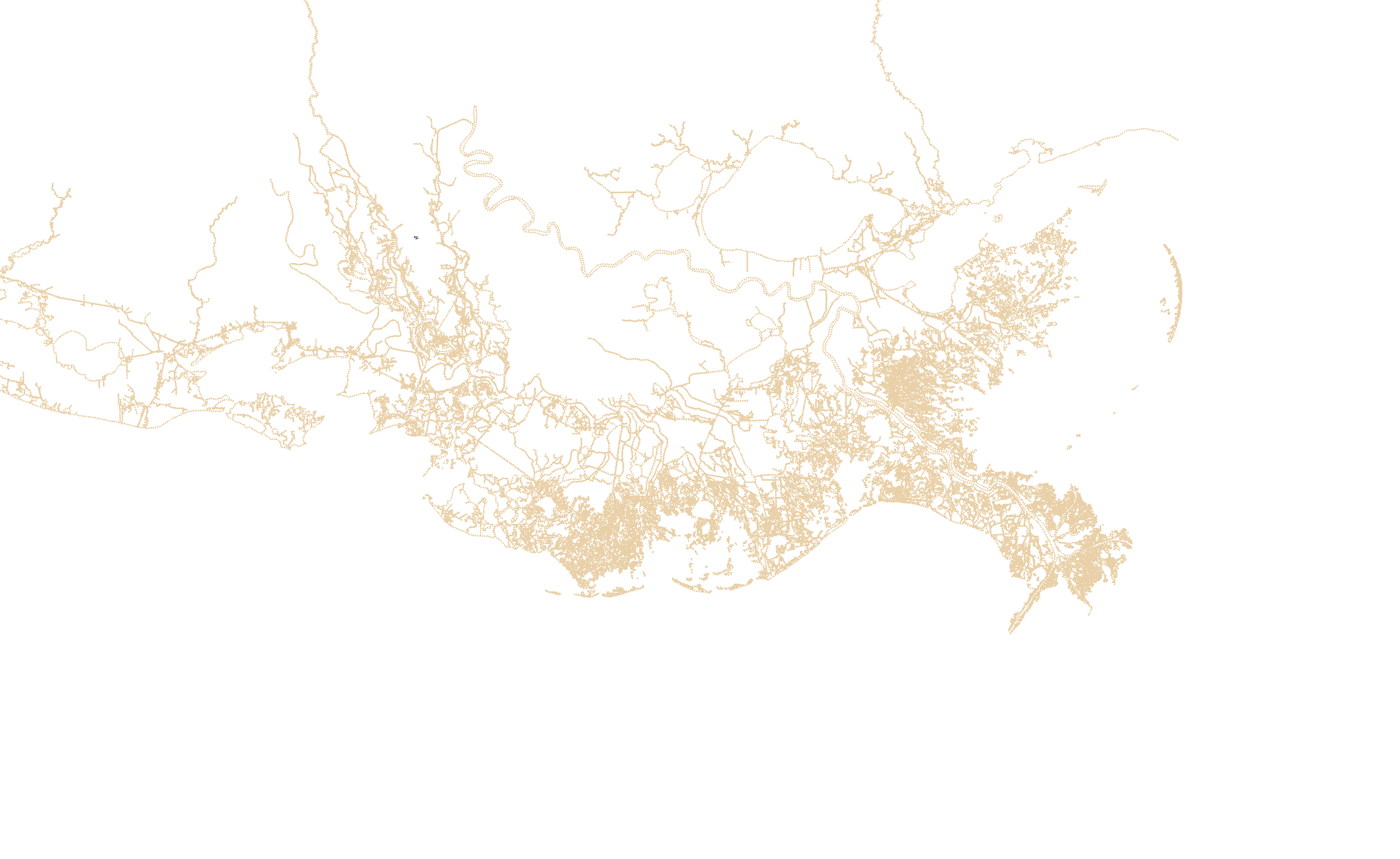 13
14
Thousand Years Before Present
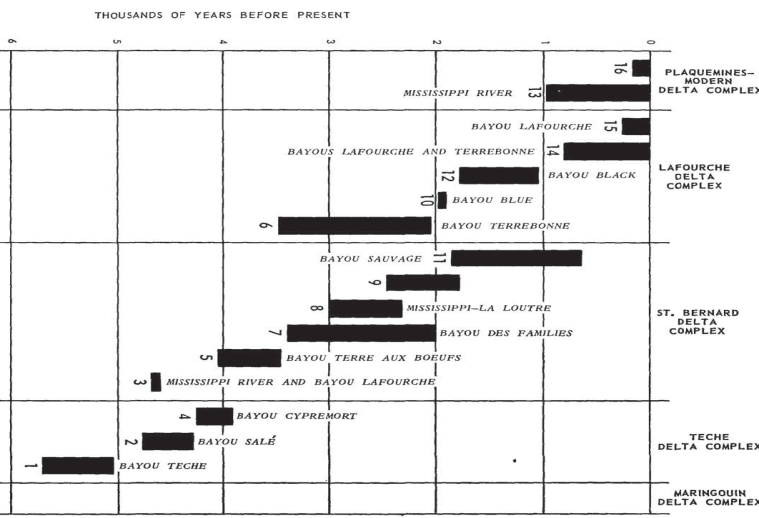 6
5
4
3
2
1
0
82 
years before present (1932)
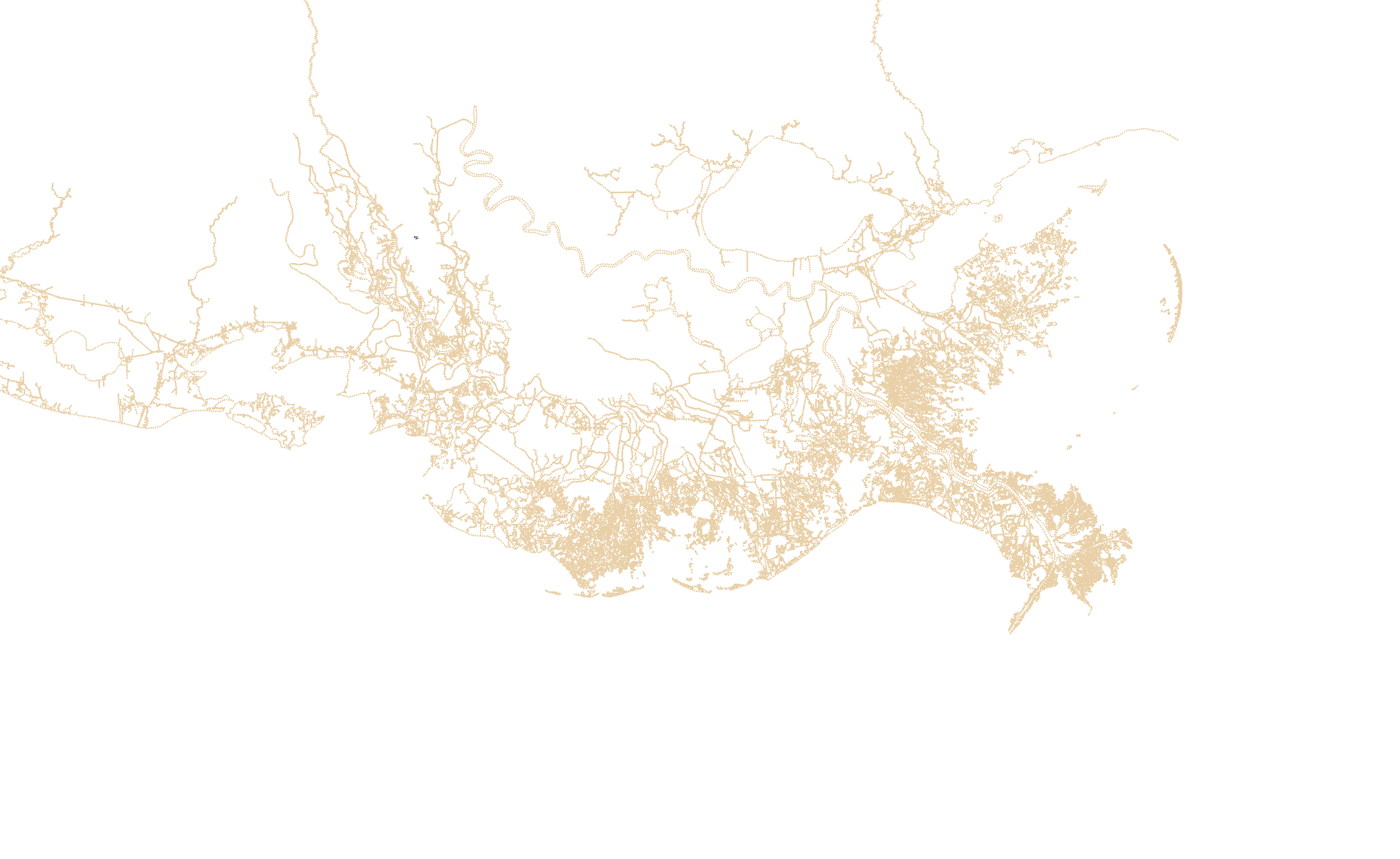 15
16
Present
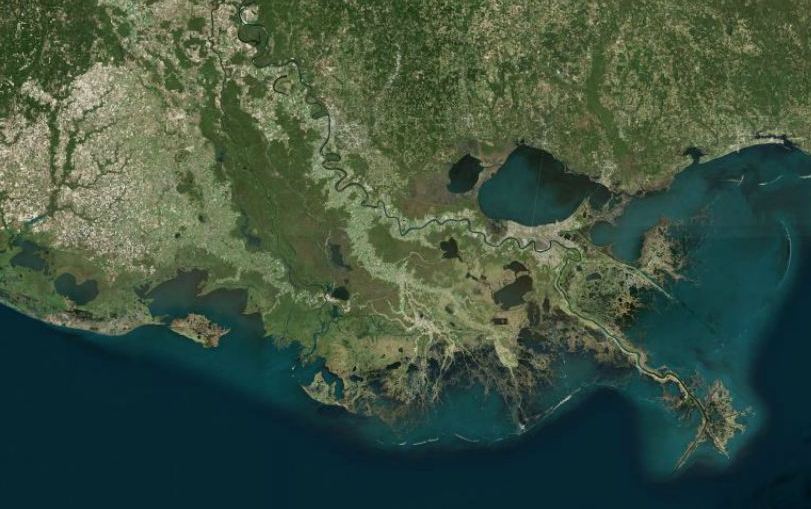 The Delta Cycle
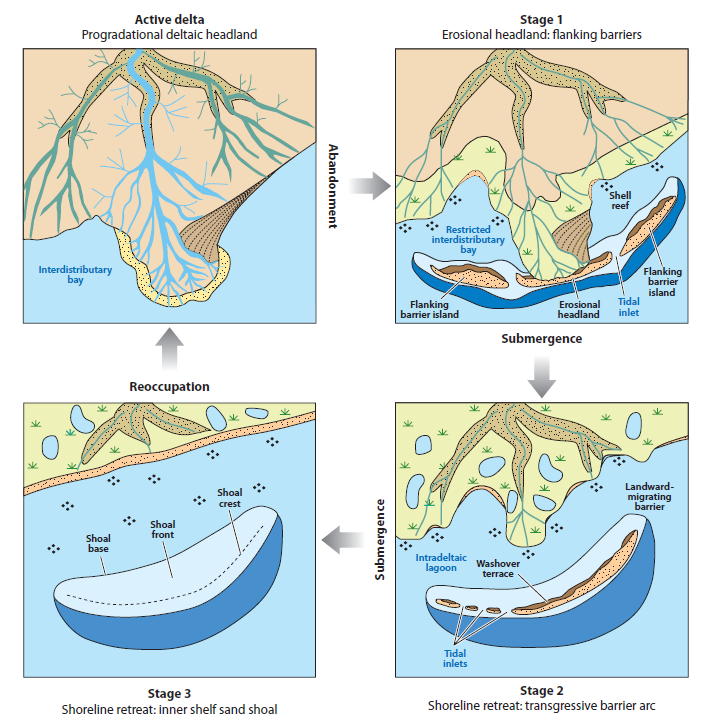 ROBERTS & BLUM, 2012 after Penland
The Delta Cycle
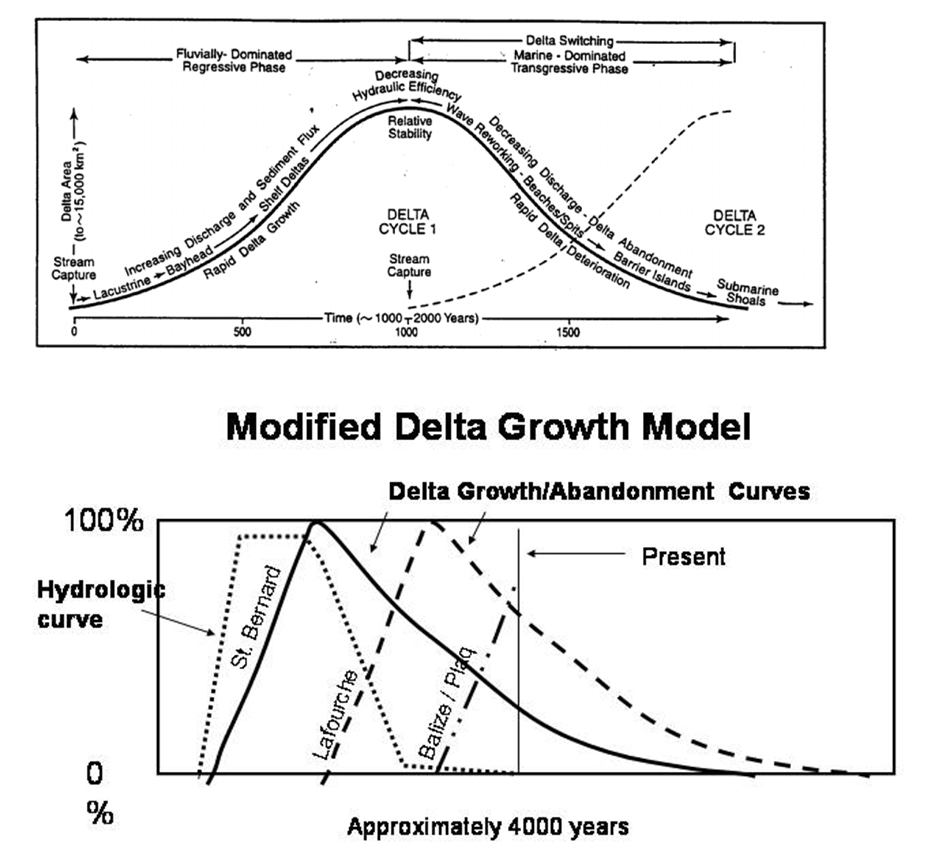 COLEMAN, 1998
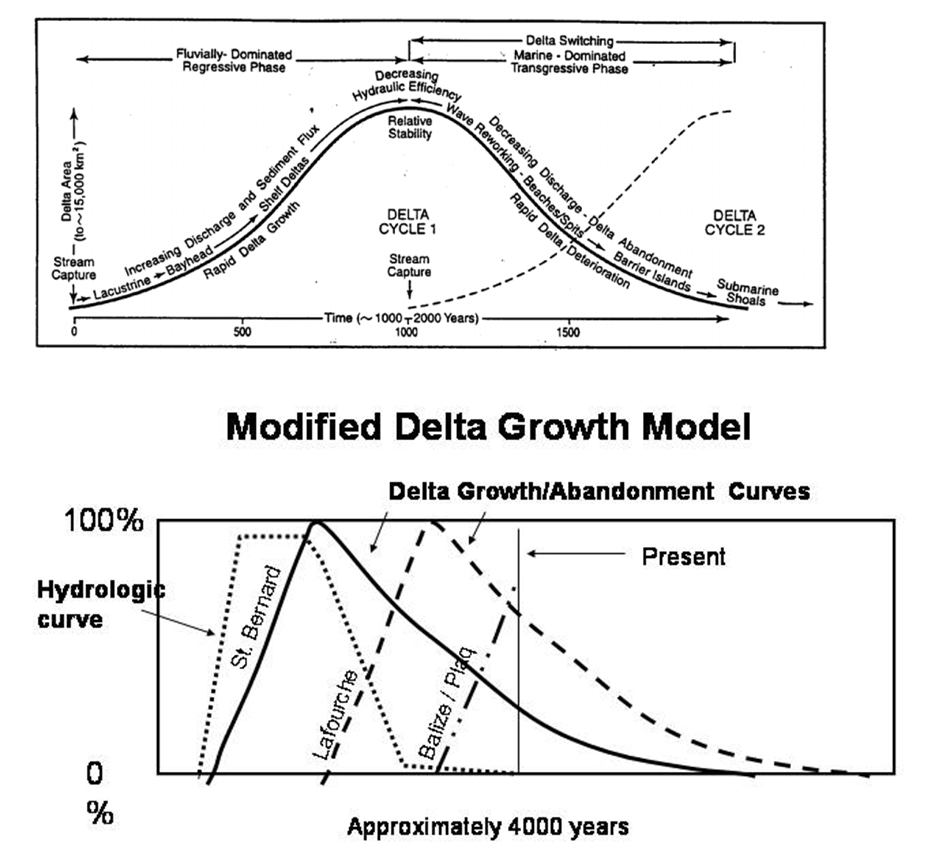 LOPEZ, 2005
1,500 
years before present
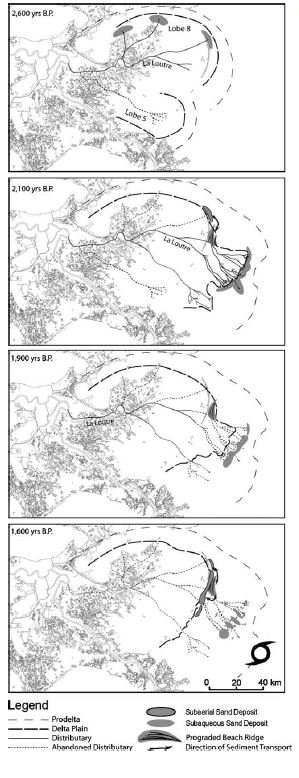 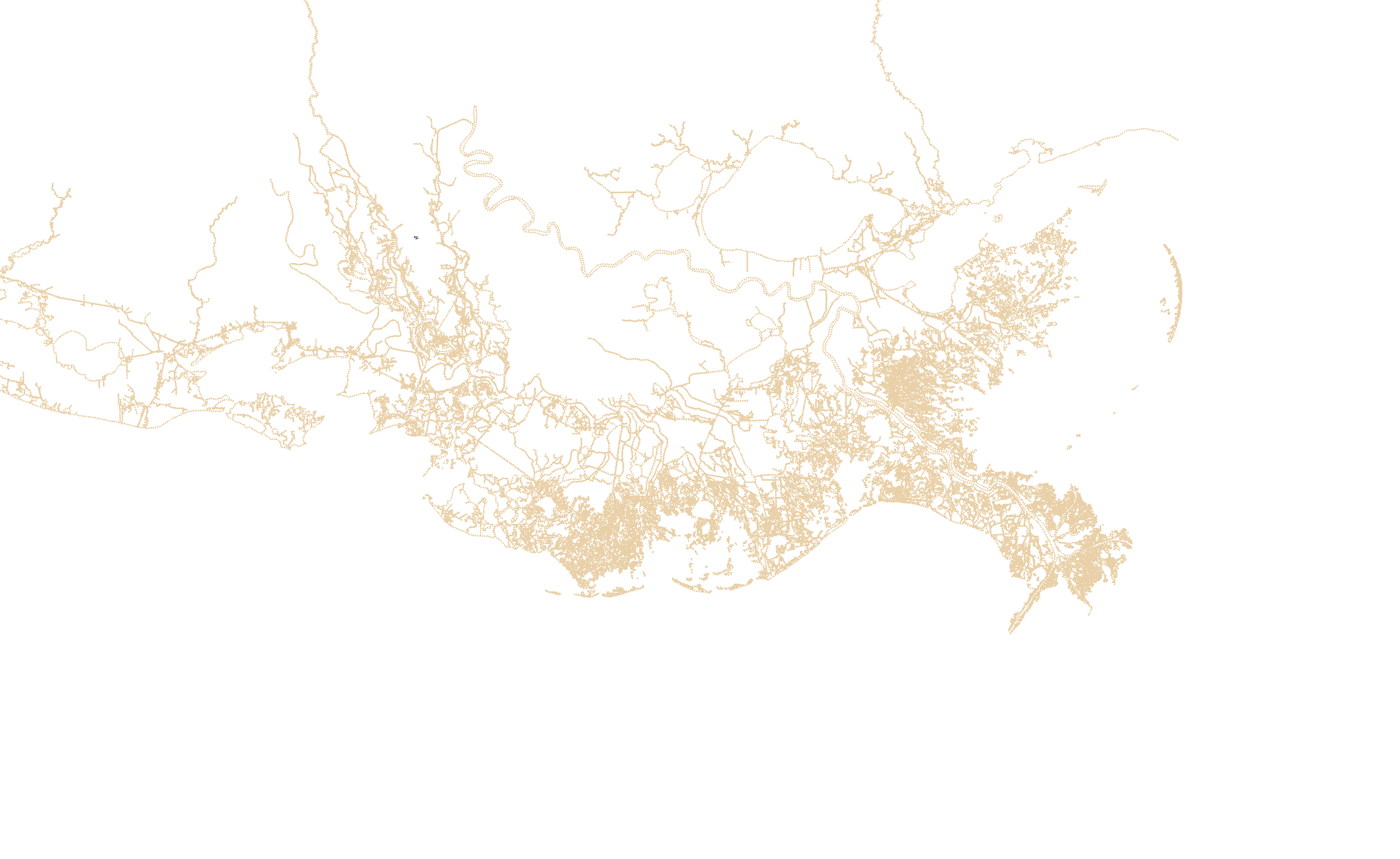 1
2
0
3
St Bernard Islands
Trinity Shoals
0
2
2
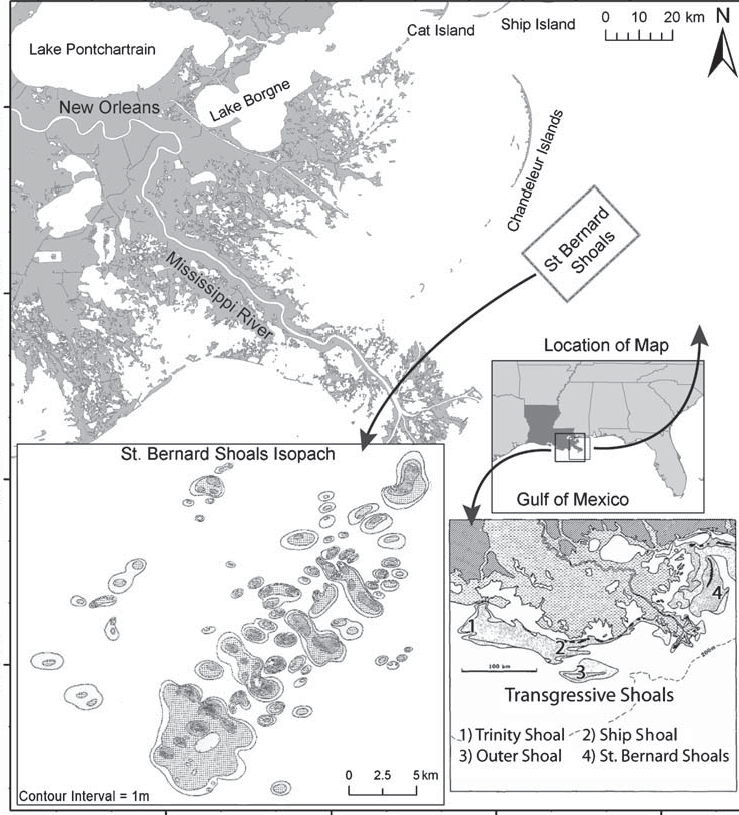 mi
mi
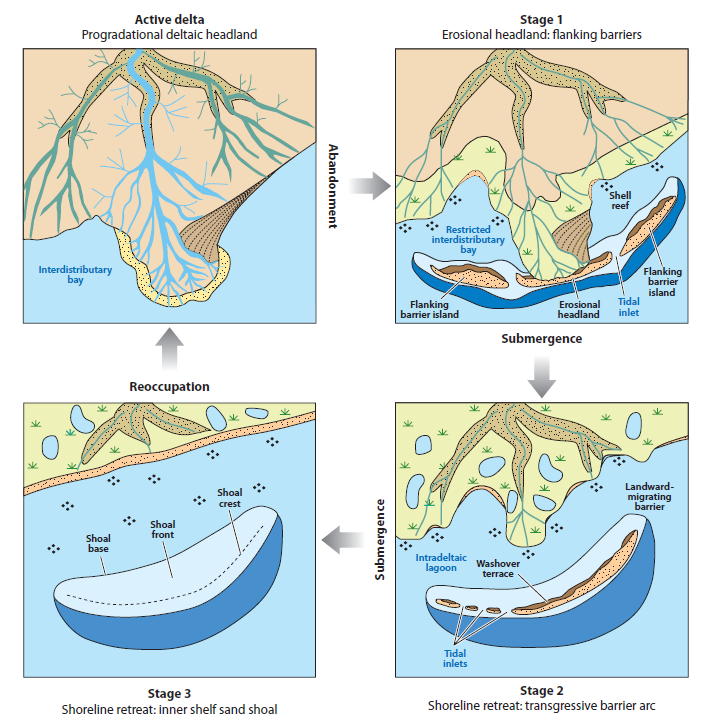 1
0
1
+ 3657
Ship Islands
-  2349
Outer Shoal
2
3
ROGERS, et.al., 2009
500 
years before present
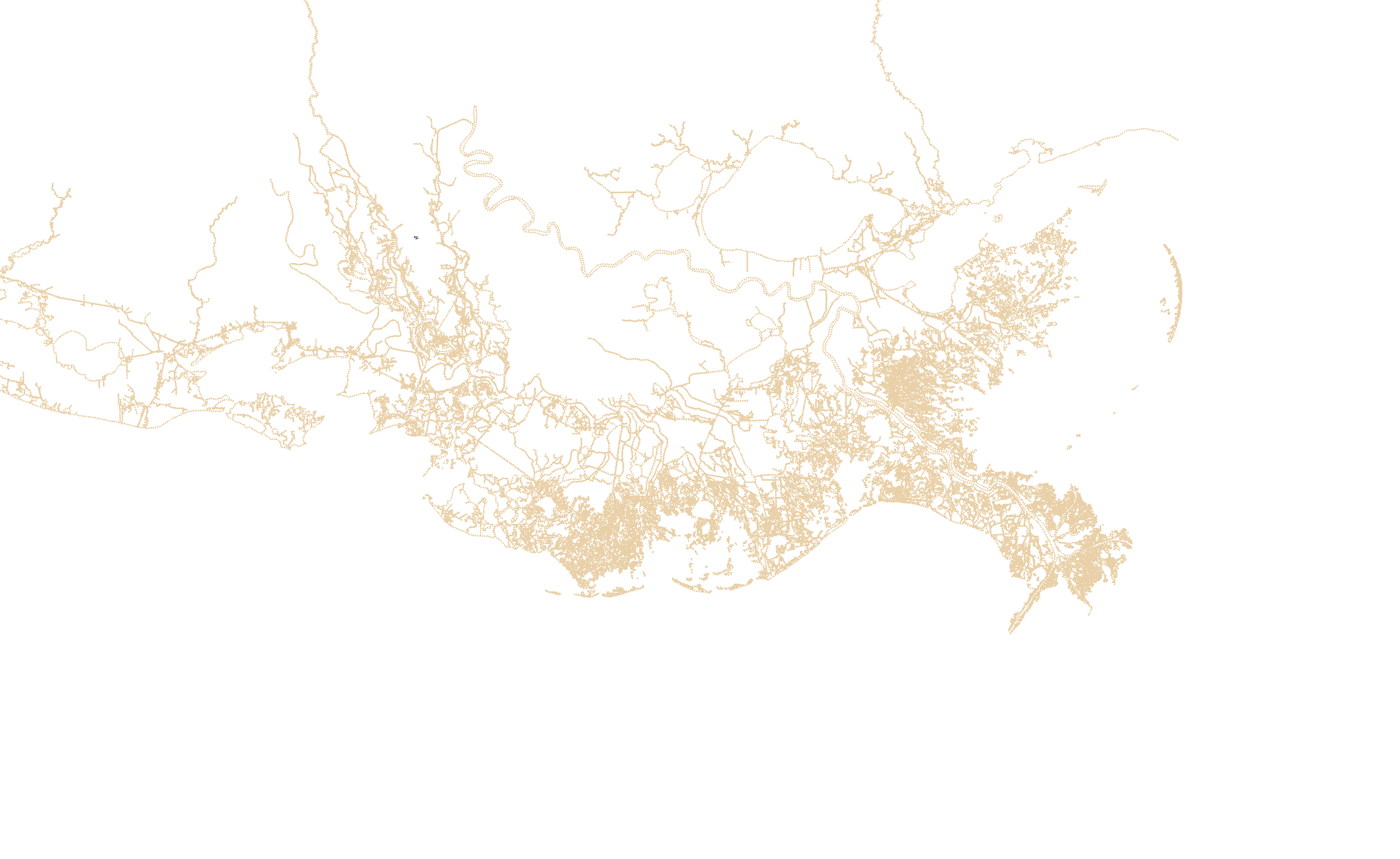 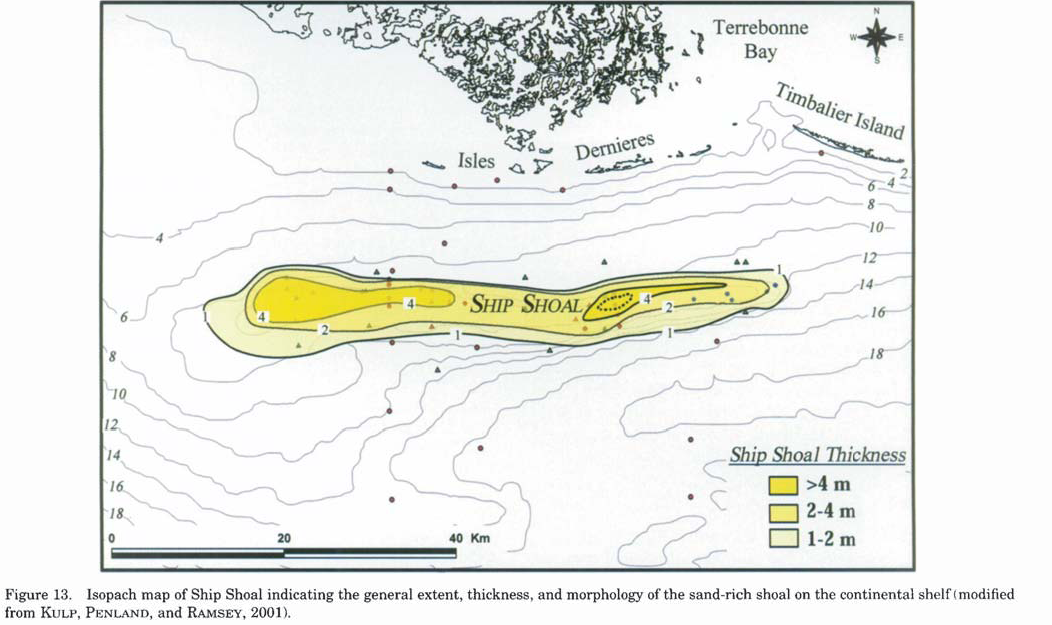 Chandeleur Islands
2
0
3
St. Bernard Shoal
0
Trinity Shoals
2
2
2
mi
mi
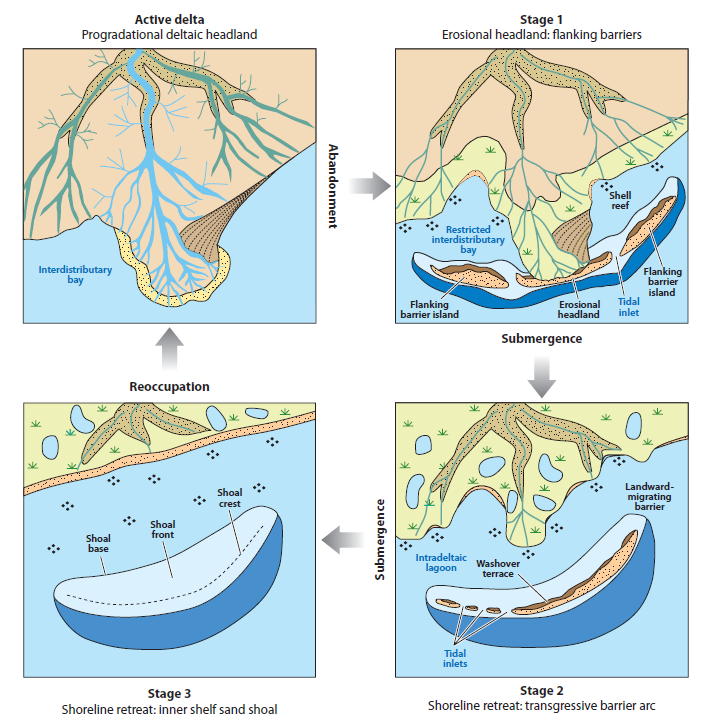 0
1
+ 2075
Ship Shoal
-  2504
Outer Shoal
2
3
82 
years before present (1932)
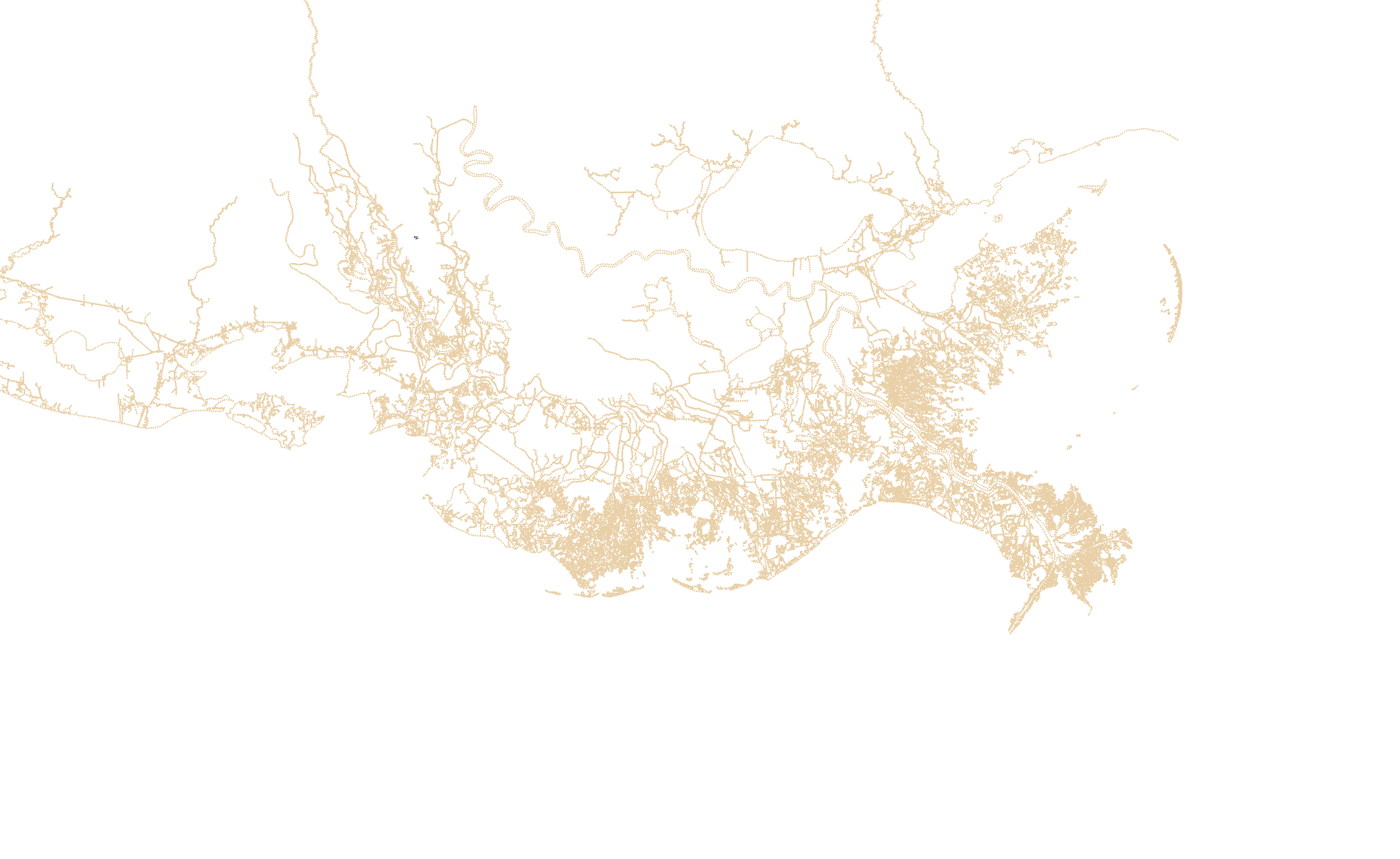 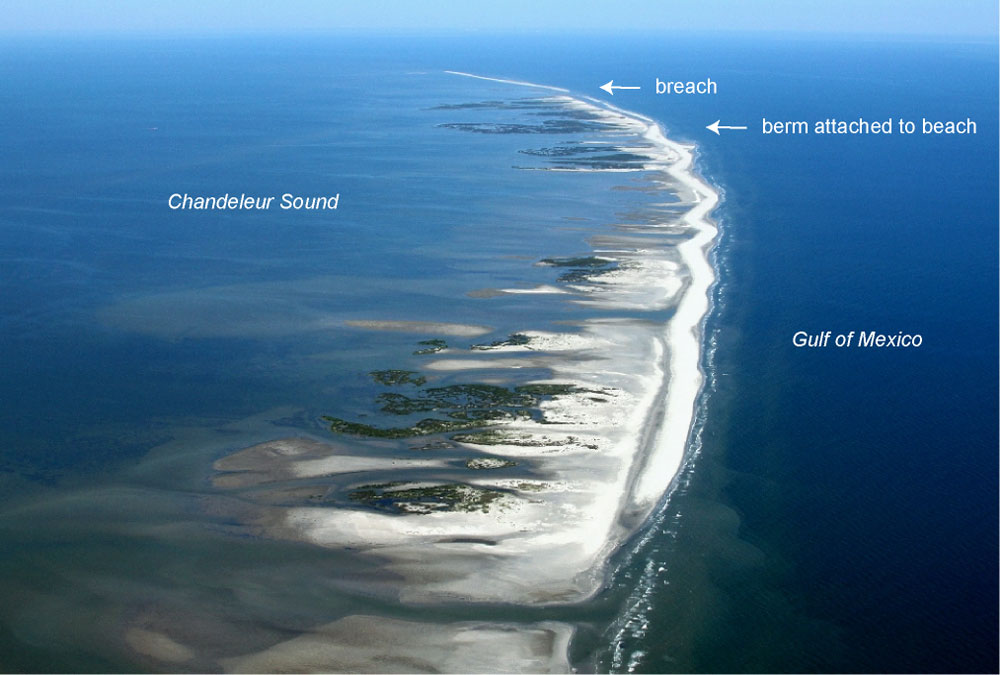 Chandeleur Islands
2
3
0-1
St. Bernard Shoal
0
Trinity Shoals
1
2
2
mi
mi
Isle Dernier
Grand Isle
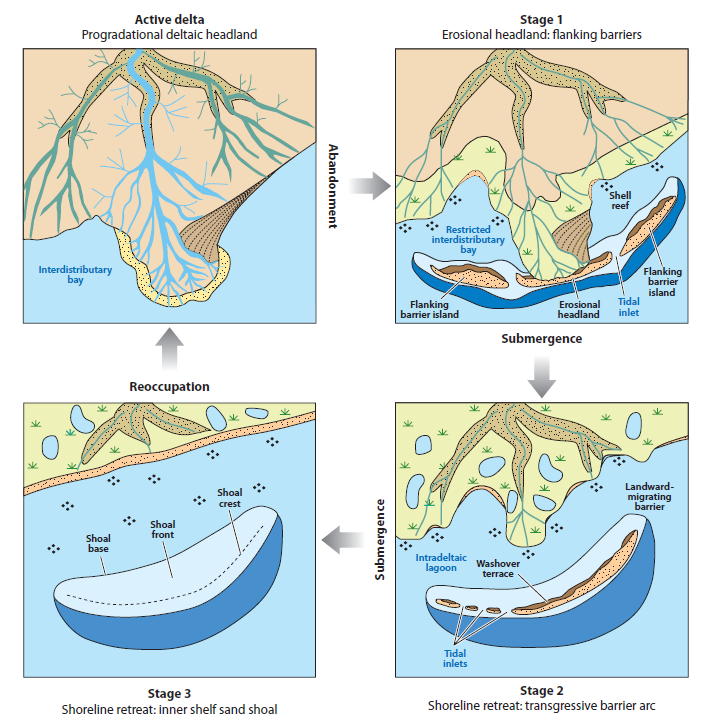 0
1
+ 1342
Ship Shoal
-  1082
Outer Shoal
2
3
Present
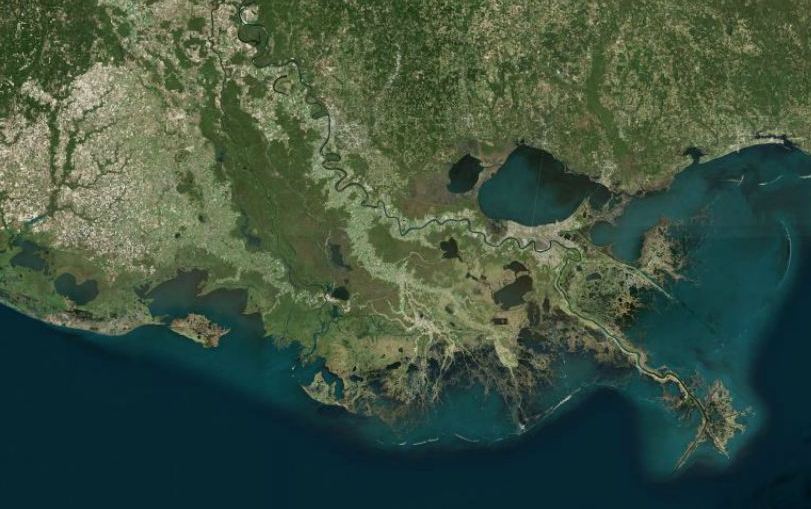 2-3
0
1
2
0-1
2
2
mi
mi
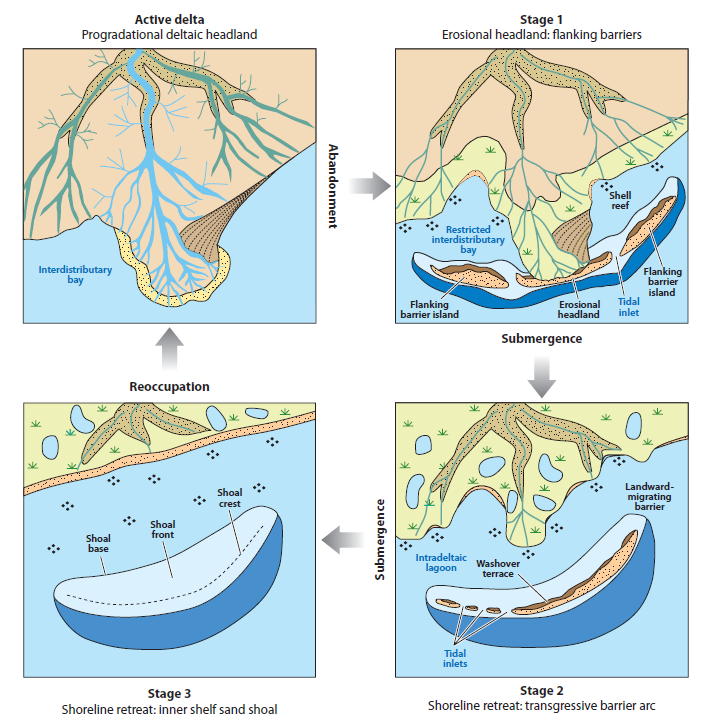 0
1
+   27
-  397
2
3
Total approximated submergence of Holocene Delta Deposits
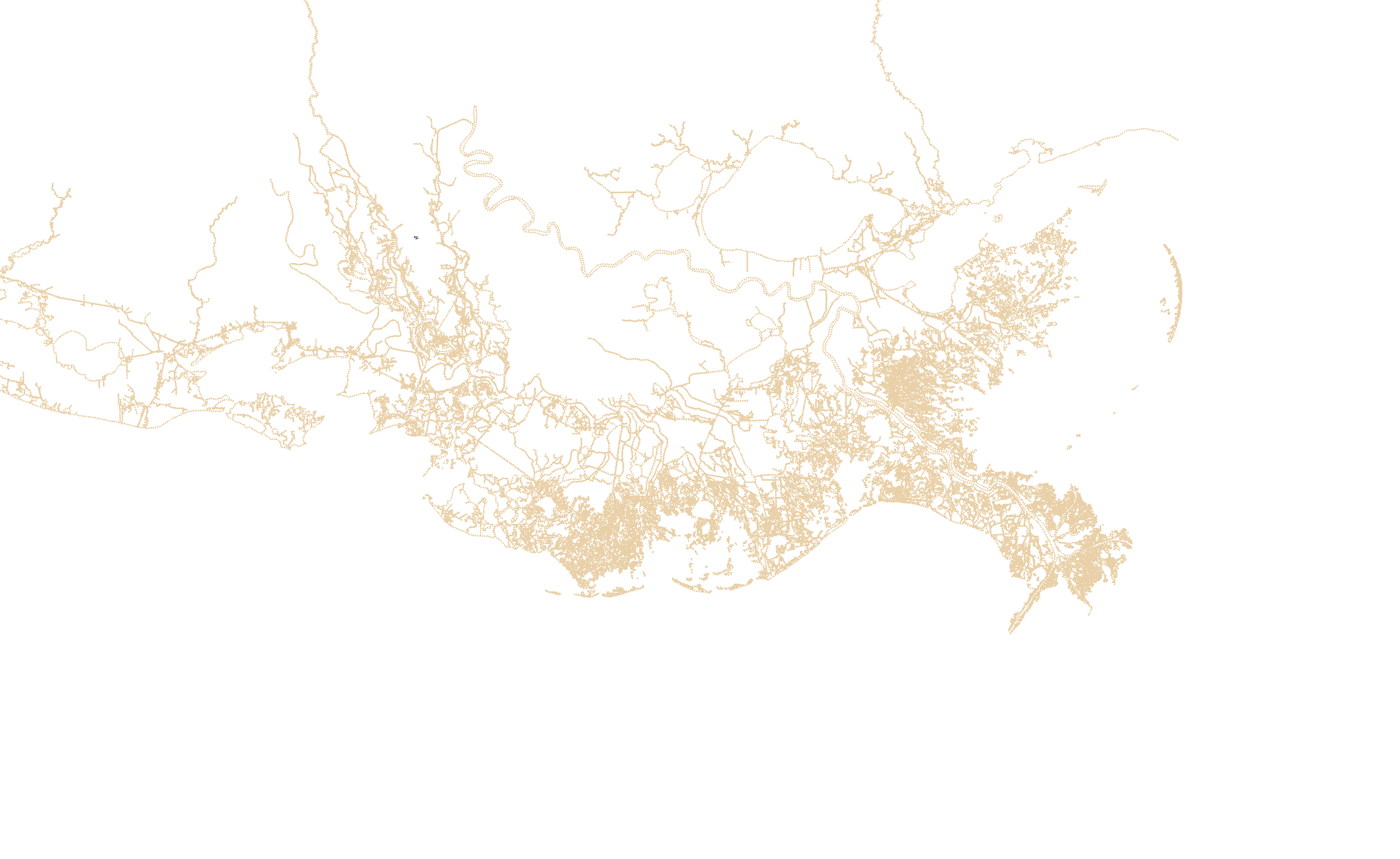 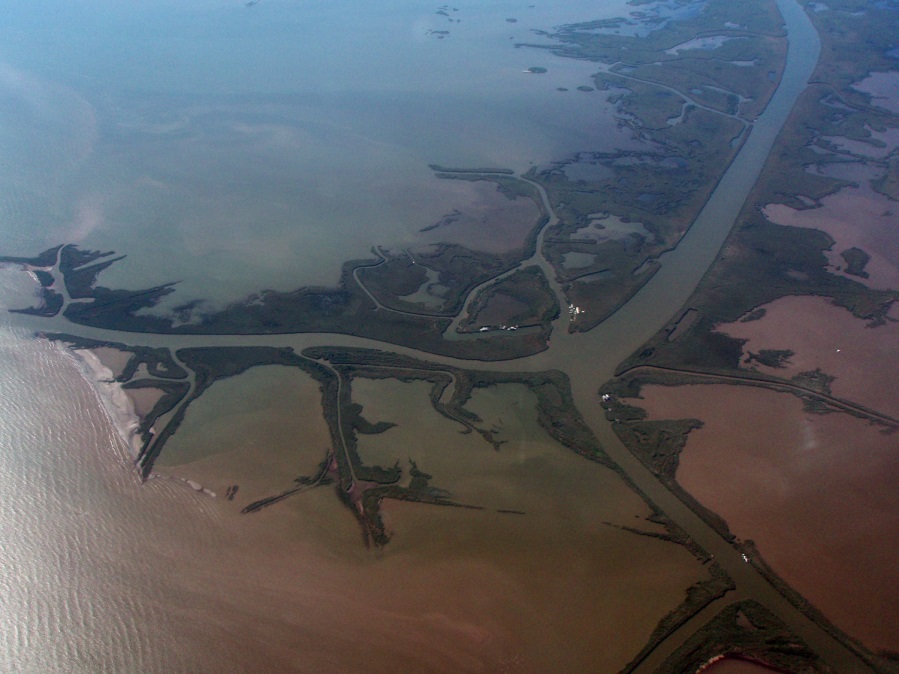 Zone 1
Aggrading Delta deposits on firm Pleistocene Substratum
Zone 2
Spreading Delta deposits on Holocene braided stream Substratum
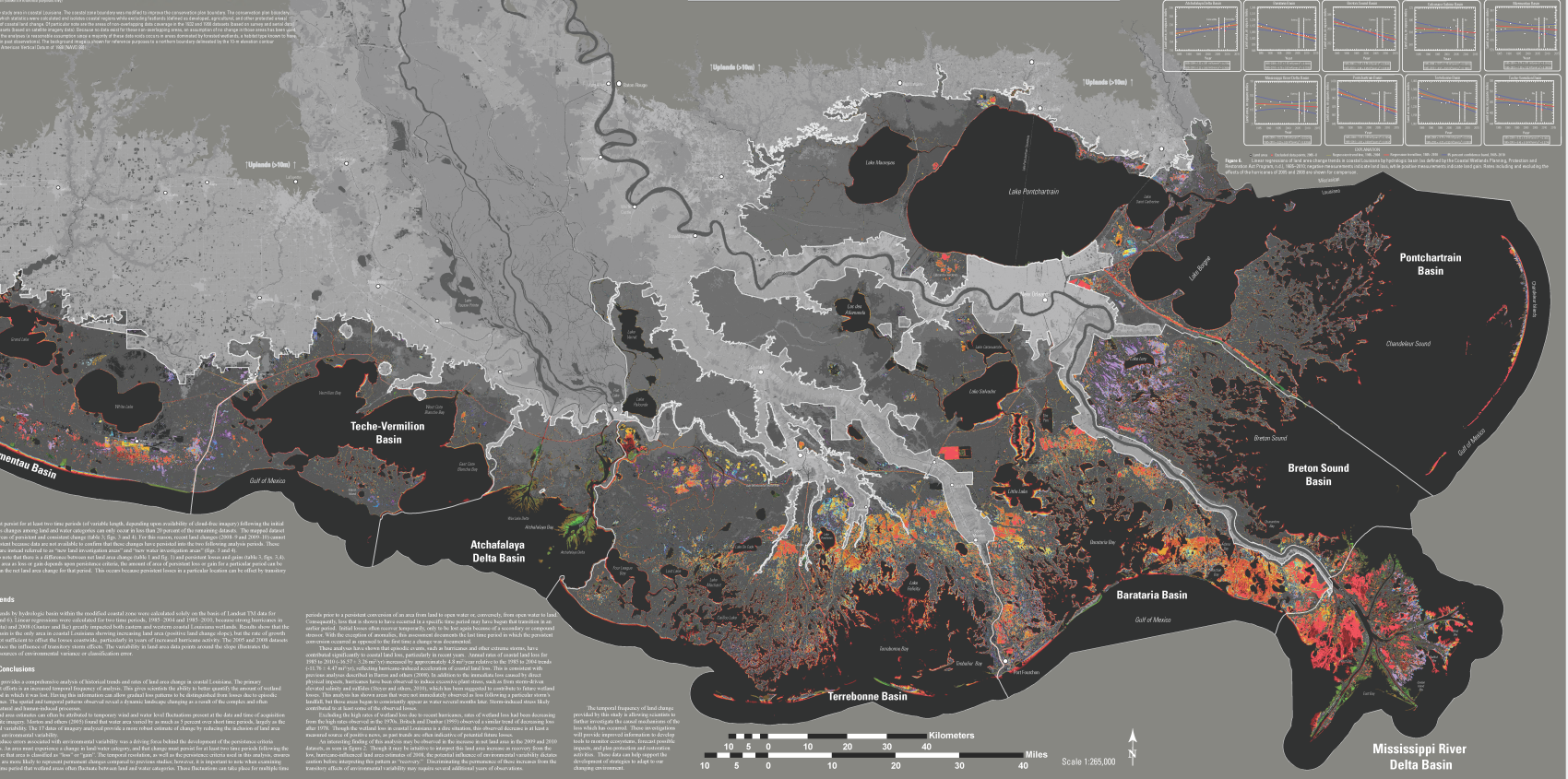 Zone 3
2
mi
Protruding Delta deposits on Holocene marine clay Substratum
~10,000
Total estimated submergence prior to 1932
Understanding  Land Area Change in Coastal Louisiana
Put 1932 in context - The Delta Cycle

Every delta has a life cycle – birth, growth, decay, and burial

Deltas are constantly seeking accommodation capacity
What Drives the Delta Cycle - Bottom Up Approach 
Define the underlying geologic structures of the Coast
Examine the historical relationship between geologic structures and deltas
Deconstruct the Land Area Change Map
The Three S’s of Land Area Change
Subsidence  -  Sediment Supply   -  Sea Level Change
Restoring the Coast  –   Can We?  Should We?
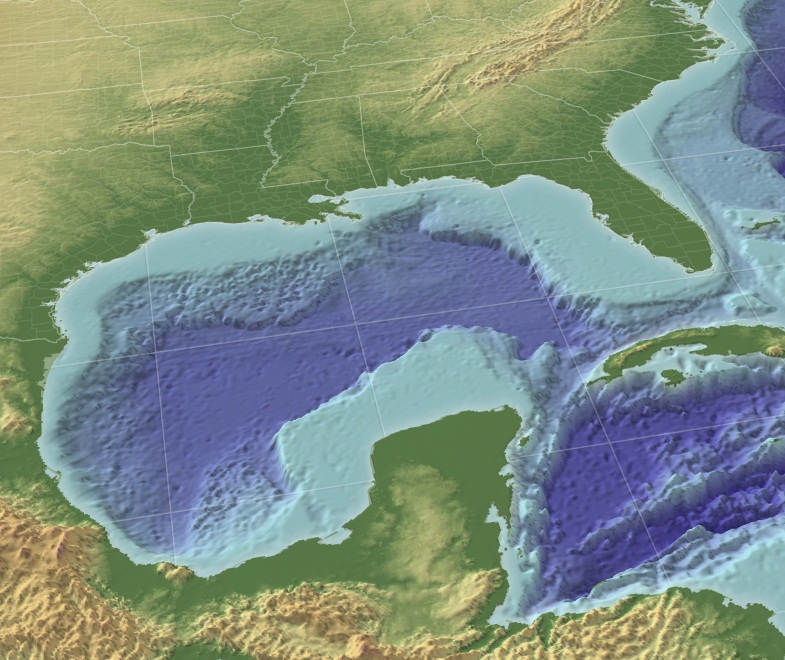 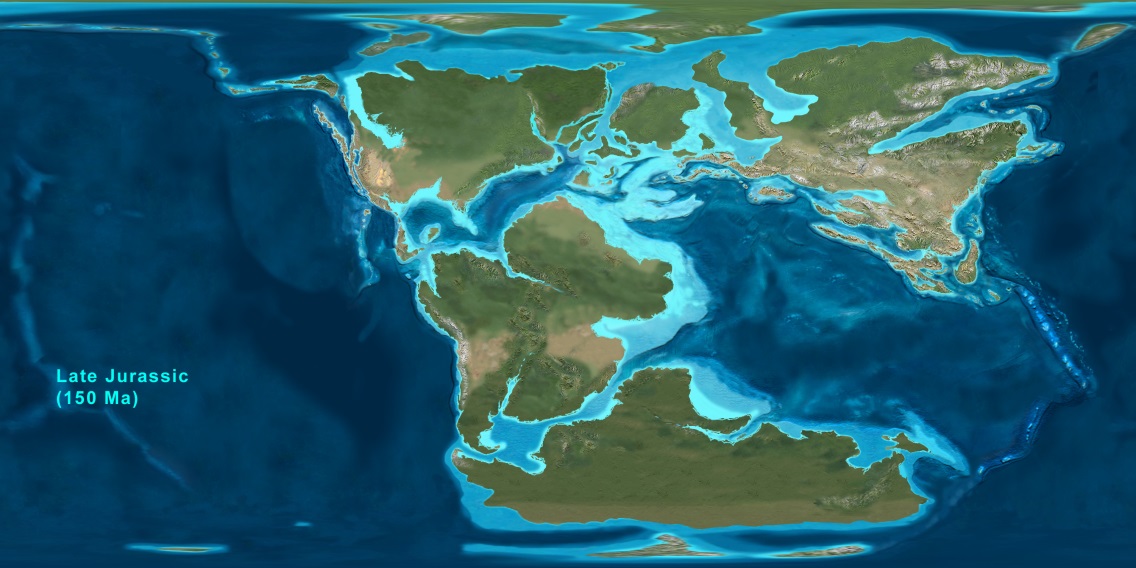 Blakey, R., 2011, http://cpgeosystems.com/paleomaps.html
N
S
Salt & Syn-Rift Sediments
OCEANIC CRUST
10 miles
CONT.
 CRUST
ATTENUATED 
CONTINENTAL CRUST
20 miles
MANTLE
30 miles
Stephens, 2011 (modified from Peel et al. (1995) and Wernicke (1985))
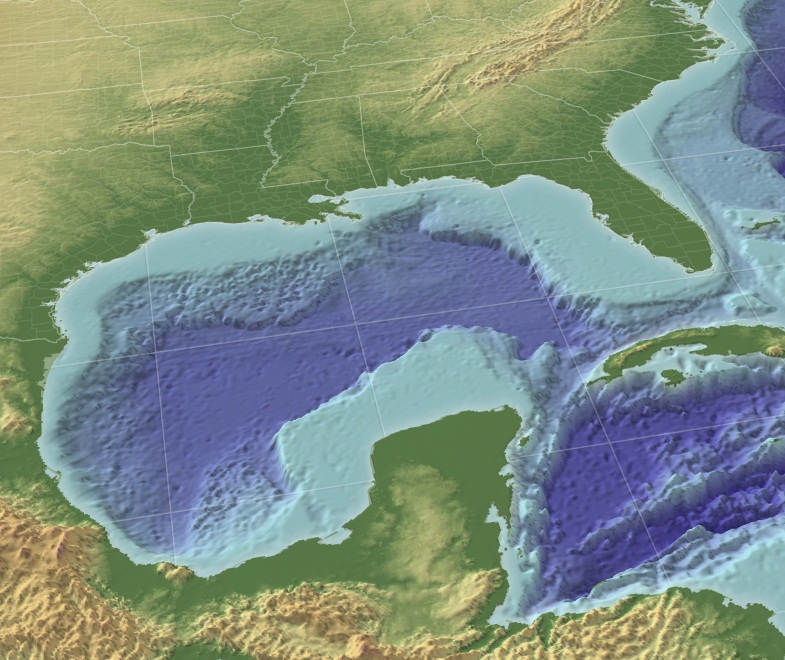 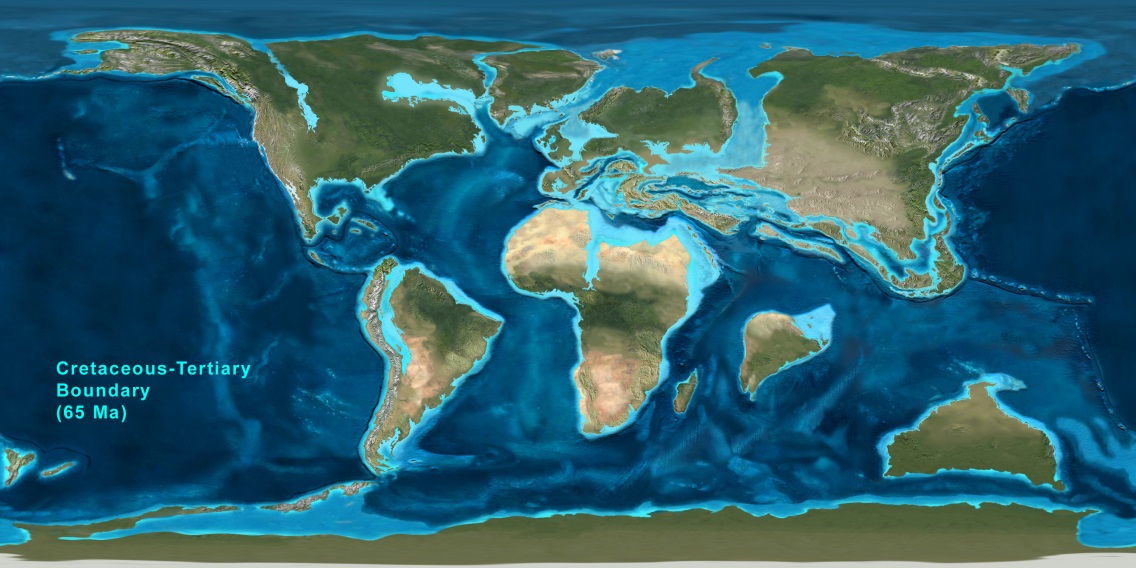 Blakey, R., 2011, http://cpgeosystems.com/paleomaps.html
N
S
Cret.
Jur.
OCEANIC CRUST
Salt
10 miles
CONT.
 CRUST
ATTENUATED 
CONTINENTAL CRUST
20 miles
MANTLE
30 miles
Stephens, 2011 (modified from Peel et al. (1995) and Wernicke (1985))
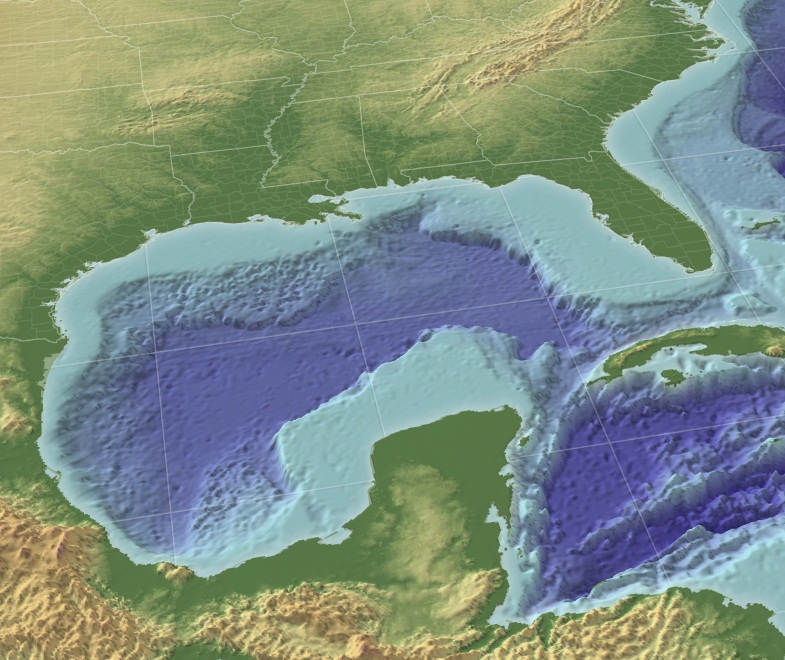 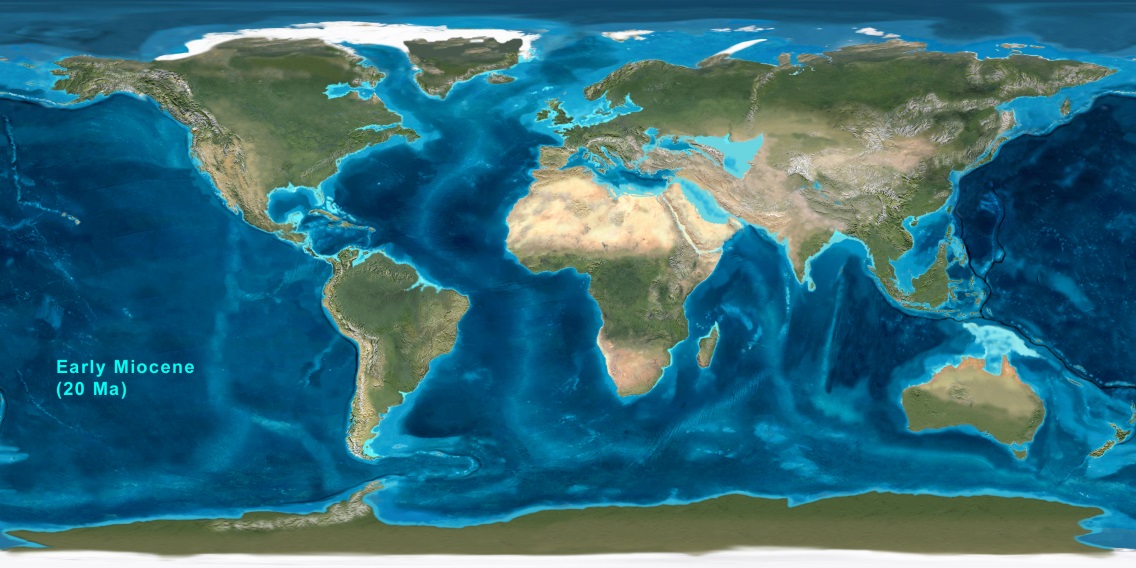 Miocene
Eocene
Blakey, R., 2011, http://cpgeosystems.com/paleomaps.html
Oligocene
N
S
Mio.
Jur.
Cret.
Olig.
Eoc.
Salt
OCEANIC CRUST
Pal.
10 miles
CONT.
 CRUST
ATTENUATED 
CONTINENTAL CRUST
20 miles
MANTLE
30 miles
Stephens, 2011 (modified from Peel et al. (1995) and Wernicke (1985))
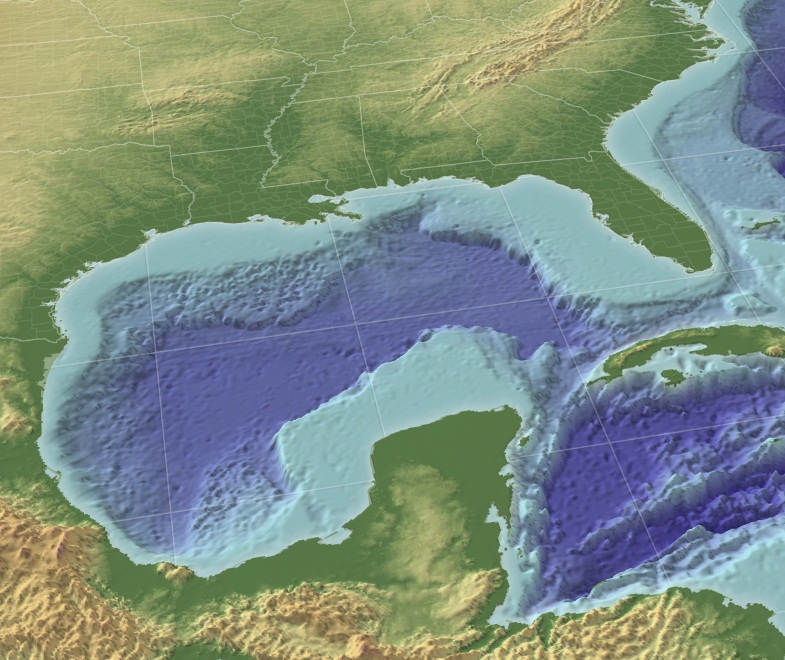 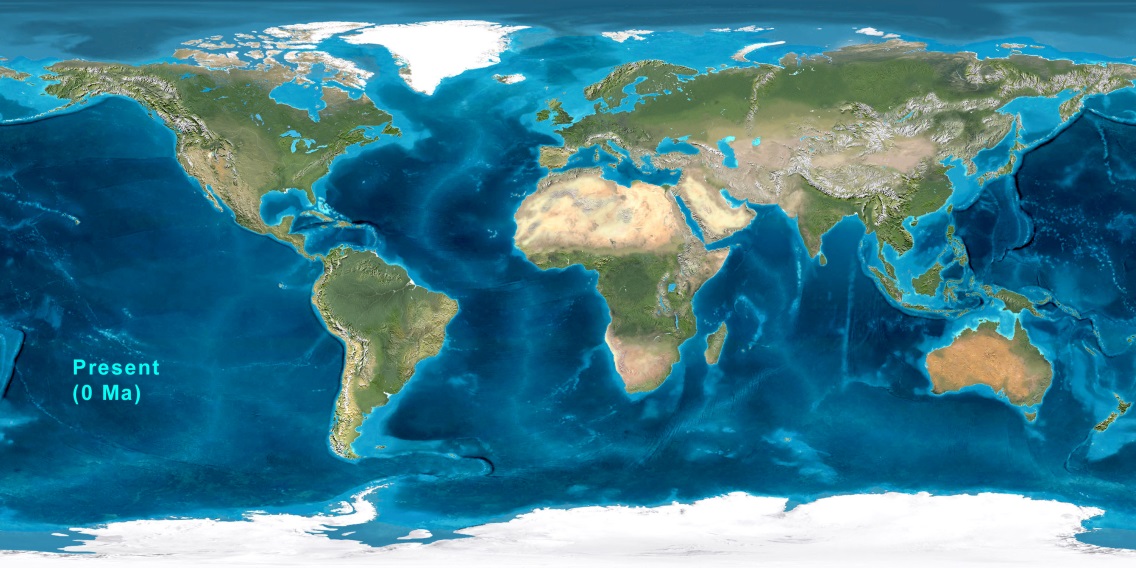 Miocene
Pliocene
Eocene
Pleistocene
Oligocene
Blakey, R., 2011, http://cpgeosystems.com/paleomaps.html
N
S
Pleist.
Plio.
Jur.
Mio.
Cret.
Salt
Olig.
Eoc.
OCEANIC CRUST
Paleo
10 miles
CONT.
 CRUST
ATTENUATED 
CONTINENTAL CRUST
20 miles
MANTLE
30 miles
Stephens, 2011 (modified from Peel et al. (1995) and Wernicke (1985))
Modern Coastal Plain
N
S
Pleist.
Plio.
Jur.
Mio.
Cret.
Salt
Olig.
Eoc.
OCEANIC CRUST
Paleo
10 miles
CONT.
 CRUST
ATTENUATED 
CONTINENTAL CRUST
20 miles
MANTLE
30 miles
Stephens, 2010 (modified from Peel et al. (1995) and Wernicke (1985))
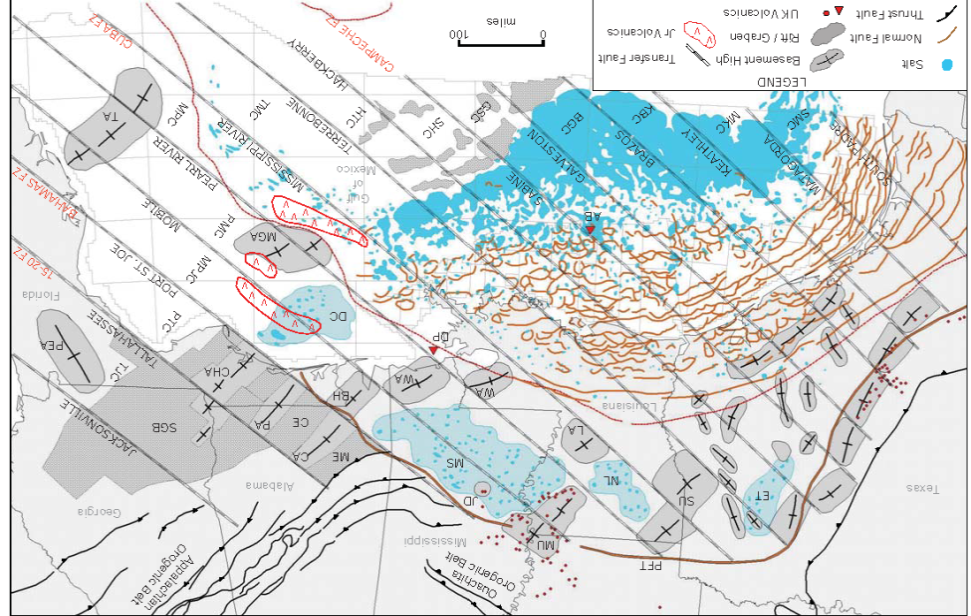 Subsidence Mechanisms
Crustal downwarp
STEPHENS 2010
Modern Coastal Plain
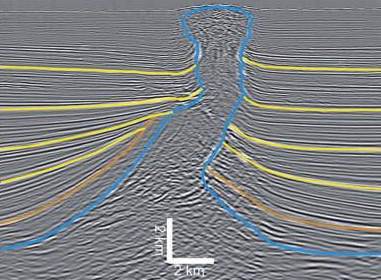 Salt Dome
N
S
Pleist.
Plio.
Jur.
Mio.
Cret.
Salt
Olig.
Eoc.
OCEANIC CRUST
Paleo
10 miles
CONT.
 CRUST
Subsidence Mechanisms
Salt Movement
Subsidence due to salt withdrawal
ATTENUATED 
CONTINENTAL CRUST
Salt-induced subsidence expressed as thickening in the withdrawal basin
20 miles
MANTLE
30 miles
Lateral Salt Movement
Modern Coastal Plain
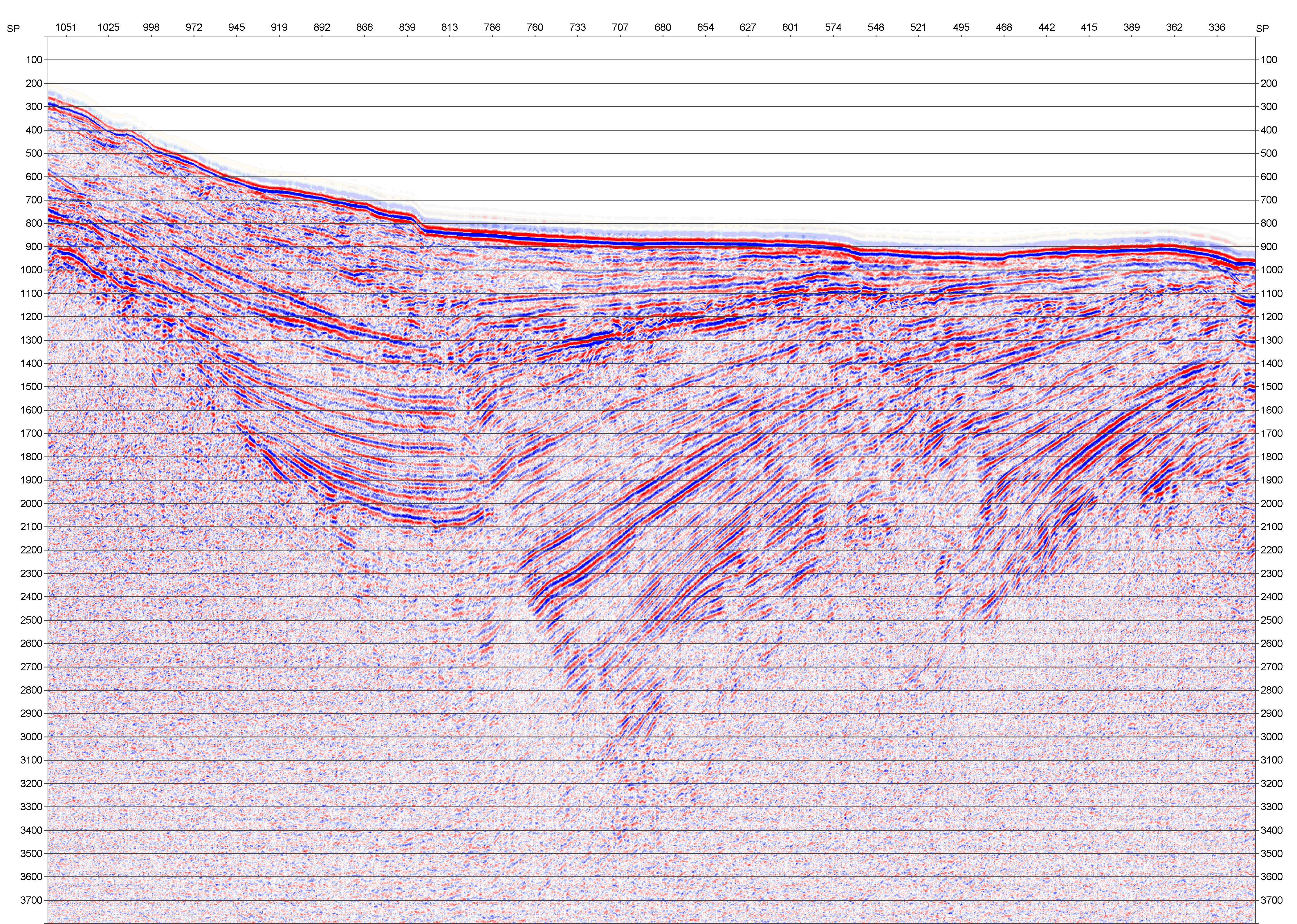 N
S
Pleist.
Surface expression of the fault
Plio.
Jur.
Mio.
Cret.
Salt
Olig.
Eoc.
OCEANIC CRUST
Paleo
10 miles
CONT.
 CRUST
Subsidence Mechanisms
Listric Faulting
ATTENUATED 
CONTINENTAL CRUST
20 miles
MANTLE
Fault-induced subsidence expressed as thickening on the downthrown side
30 miles
fault trace
Translation of vertical movement to horizonall movement
Listric Faulting
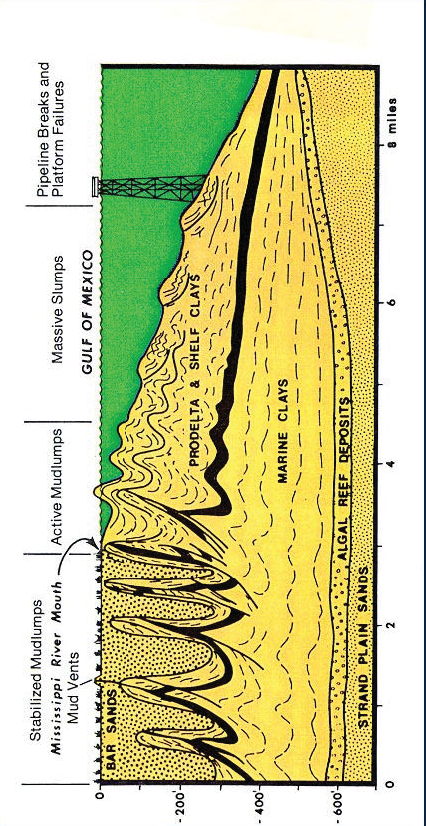 Subsidence Mechanisms
Ductile clay movement
GAGLIANO 2003
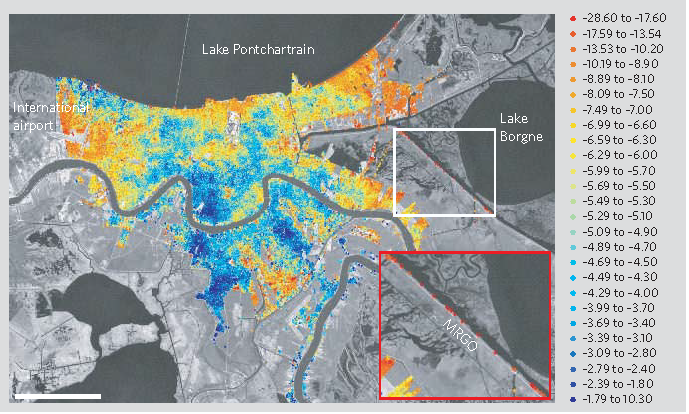 Subsidence rate mm/yr
Subsidence Mechanisms
Near-surface compaction
DIXON 2006
Causes of Subsidence in South Louisiana
Increasing long term effect
Crustal downwarp




Lateral Salt Movement




Lystric Faulting




Ductile Clay Movement



Near surface compaction
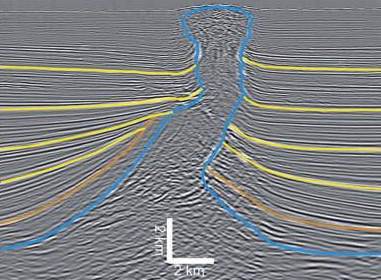 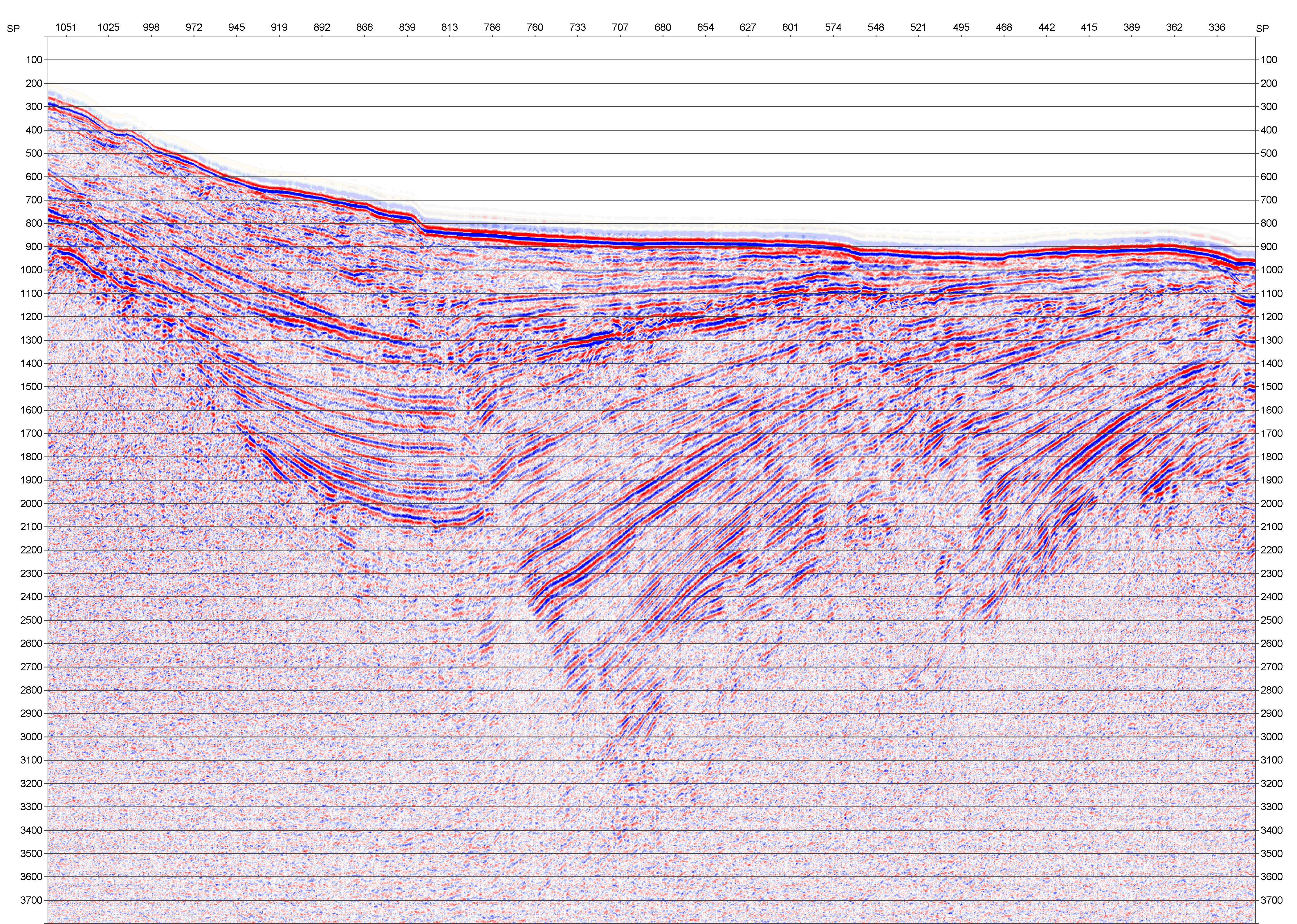 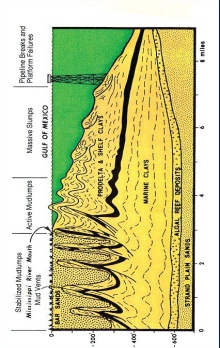 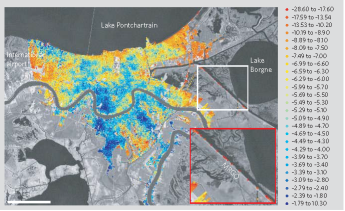 Increasing short term effect
Sea Level
Cycles of Sea Level Change - Marine Isotope Stages
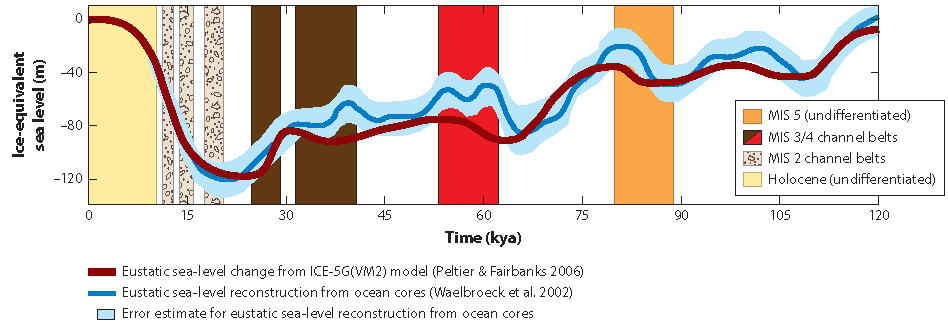 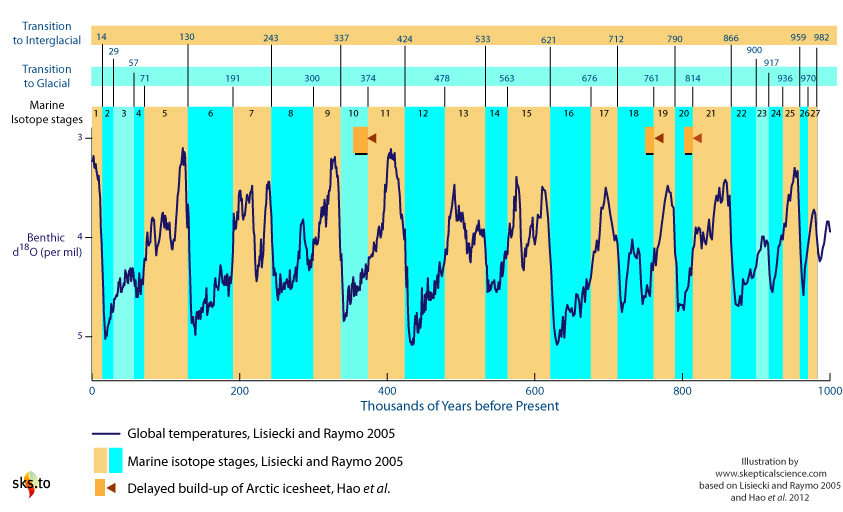 BLUM & ROBERTS, 2011
Historical Gulf of Mexico Tidal Gauge Data
NOAA 2012
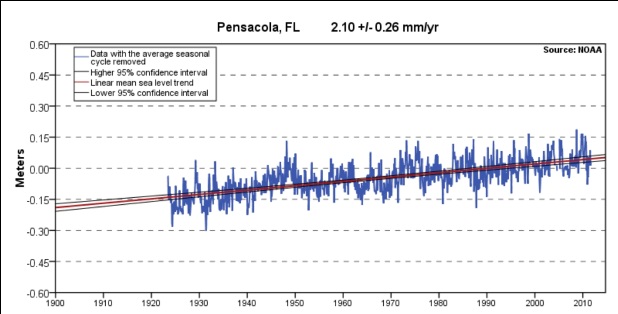 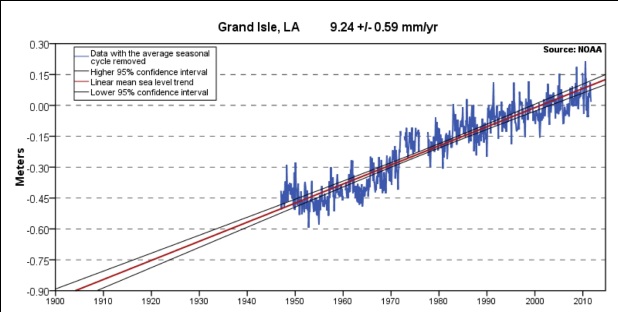 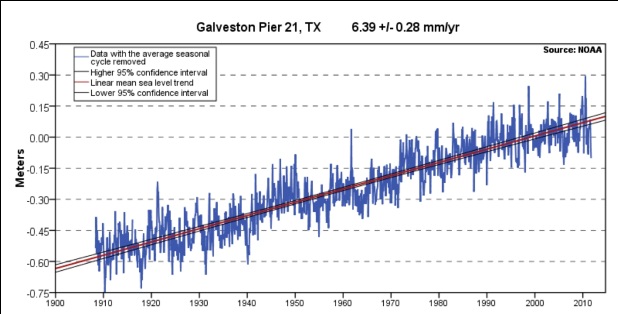 Grand Isle Tidal Gauge normalized to Pensacola
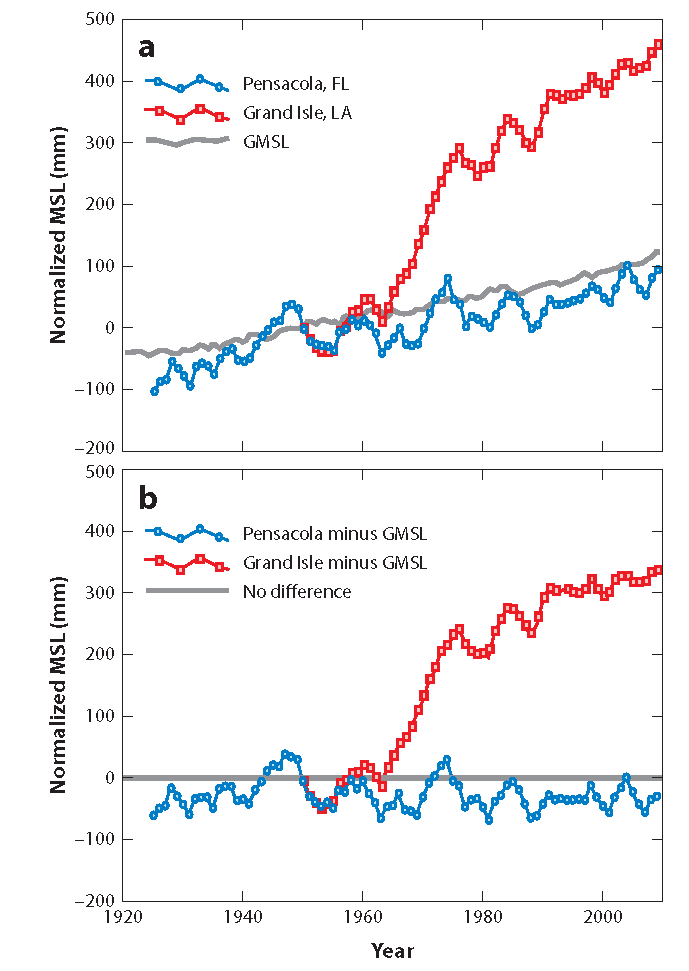 320 mm = 12.5 inches
 subsidence in 50 years
= 0.25 in/year
~ 21 inches of subsidence at Grand Isle by the end of the century
BLUM & ROBERTS, 2011
300 years of Sea Level Measurement
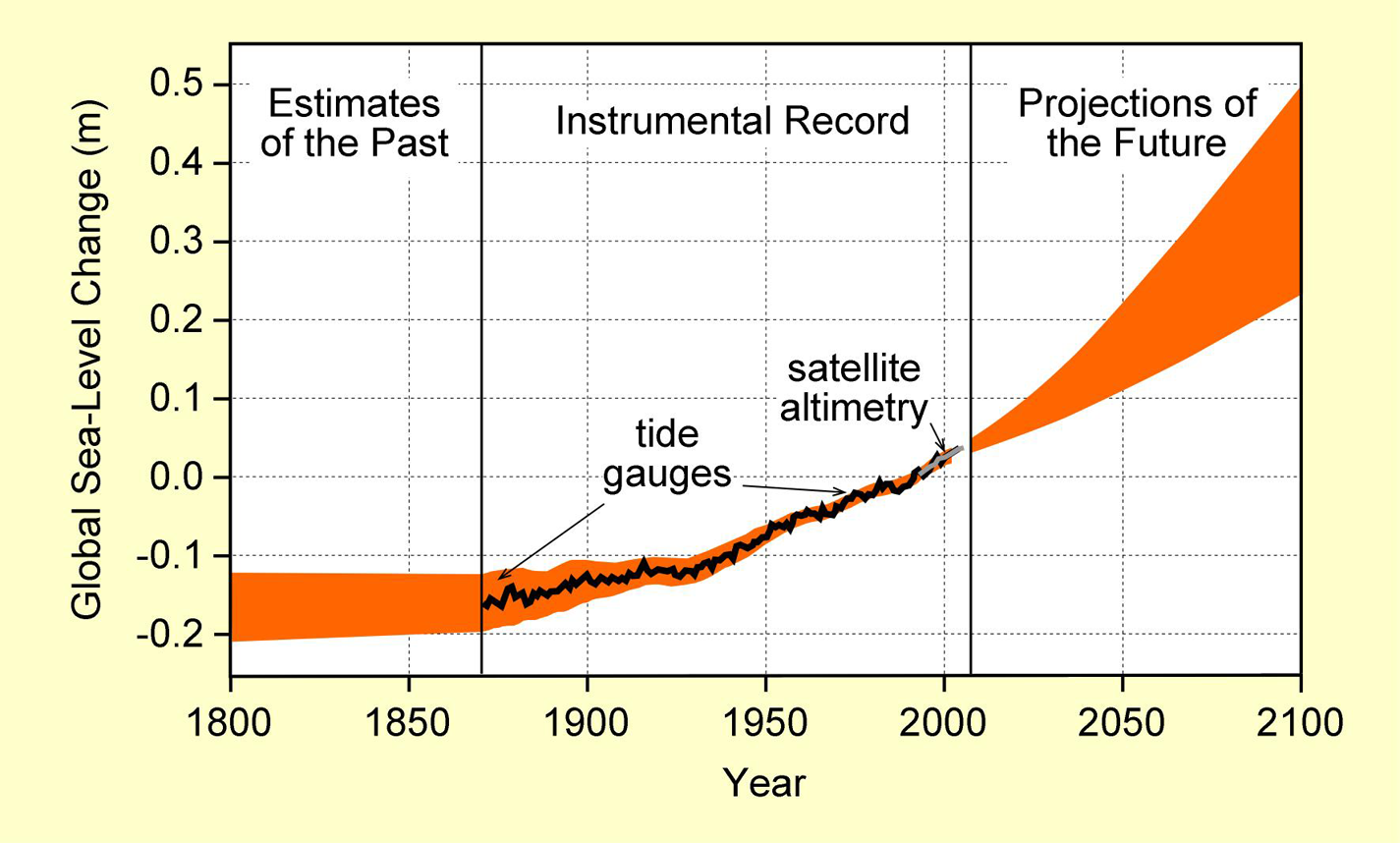 9 to 18 inches of Eustatic Sea Level Rise by the end of the Century
BLUM & ROBERTS, 2011
What about the Current Channel of the Mississippi?
Old River Control Structure
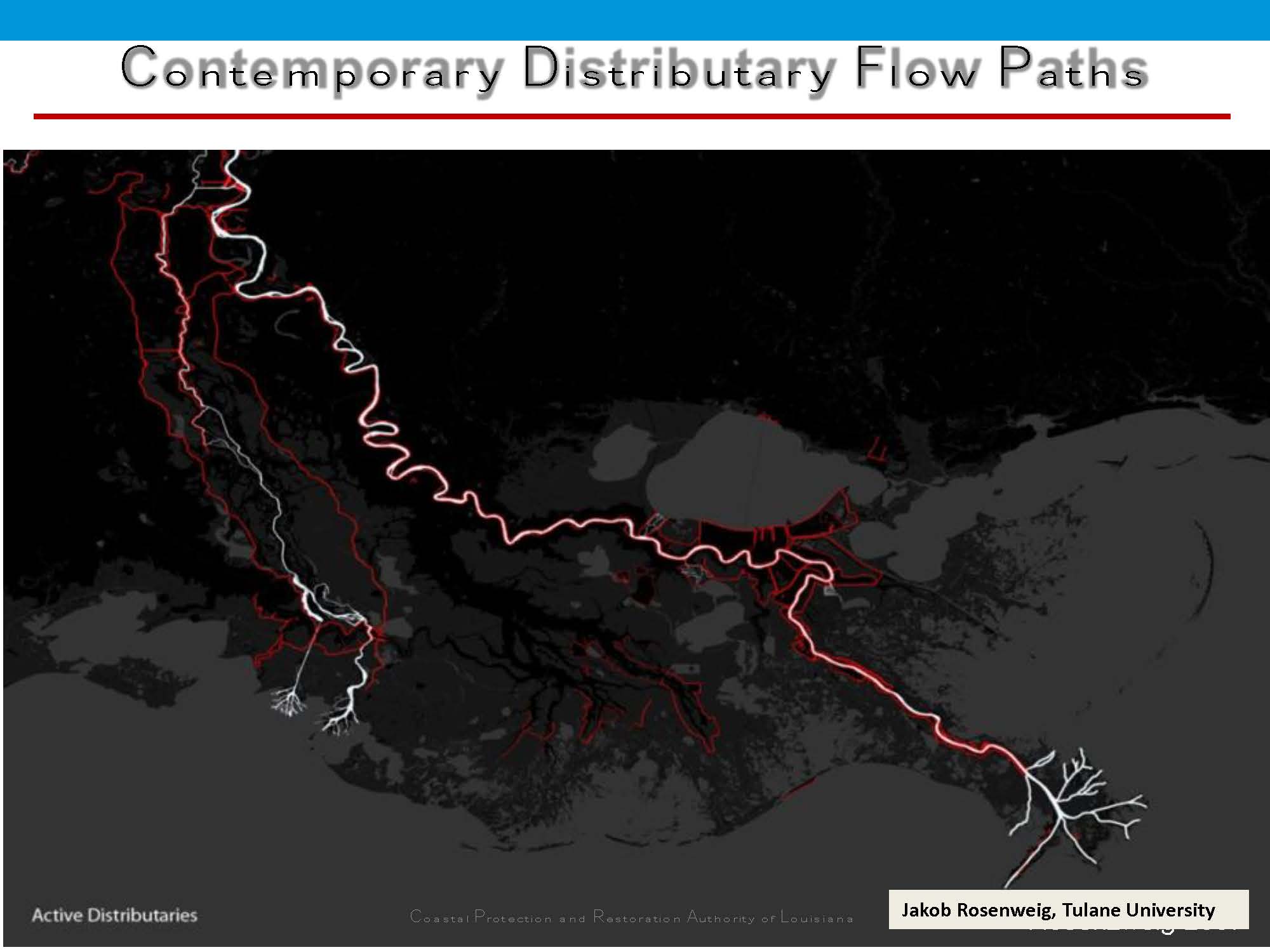 History of the Old River Control Structure
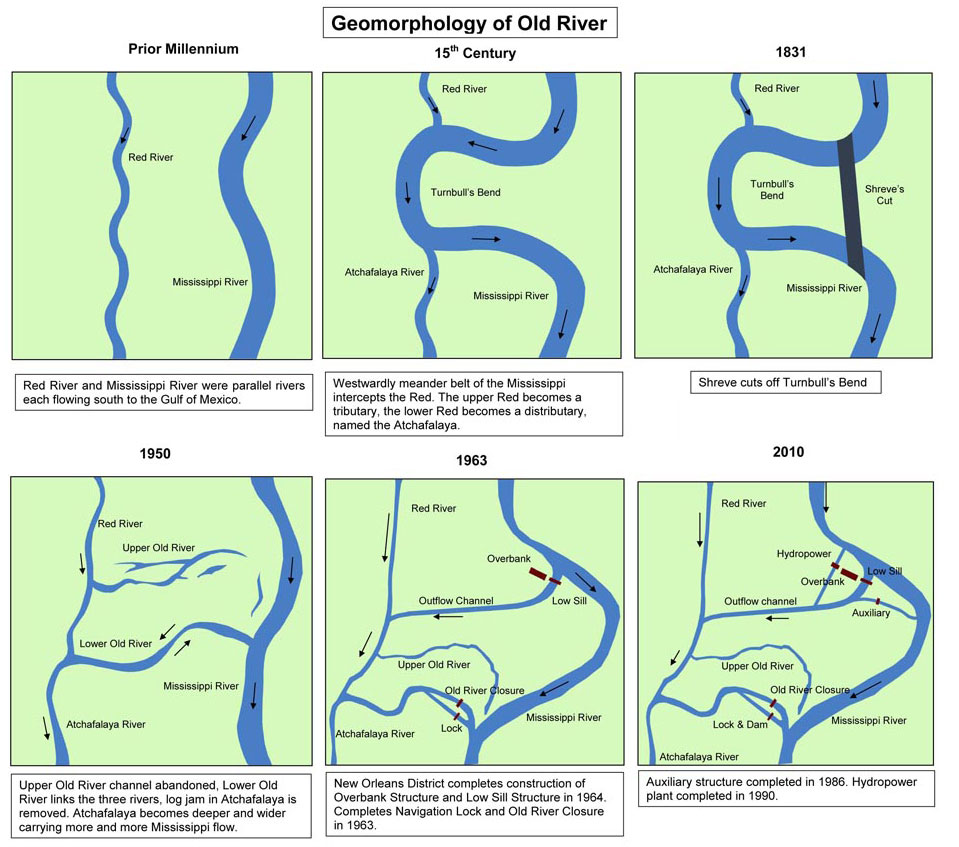 Diverted Route
Preferred Route
With Human Intervention
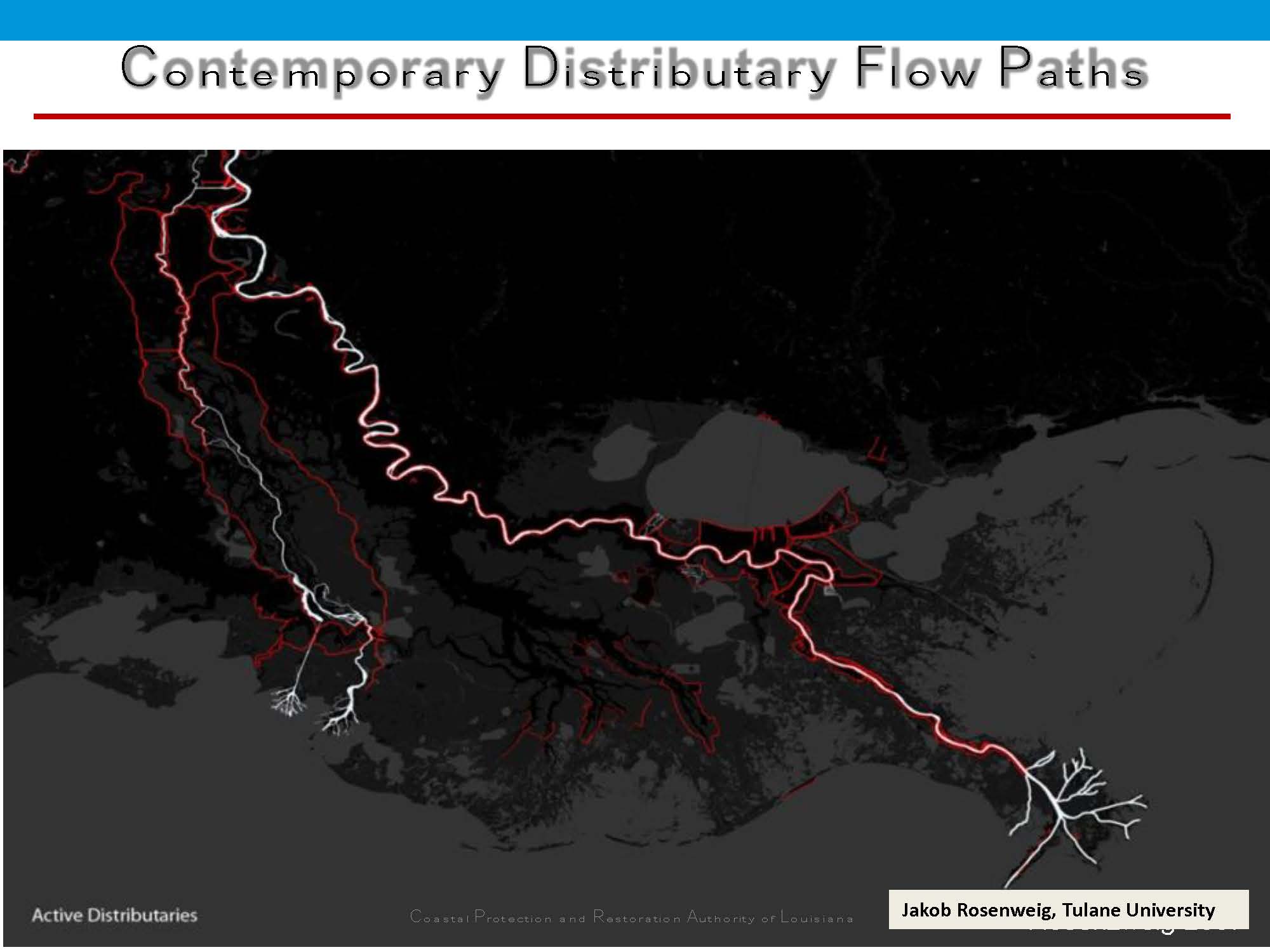 The abandoned channel of the Mississippi River
The Active Mississippi Delta
Downstream manifestation of avulsion
“… the primary reason for a reduction in stage at New Orleans from 1973 to 2011 for a given discharge is that flow is now being shed upstream of Head of Passes that once passed through the Balize delta. …Taken together, these changes are a sign that the river is contracting hydraulically.  Since the lowermost Mississippi River has been constrained to stay within a channel that it would have abandoned in favor of the Atchafalaya under natural conditions, aback-stepping from the shelf-edge position of the Balize toward the former Plaquemines delta outlet of 1 ky ago is in progress “

Kemp, et.al., 2013
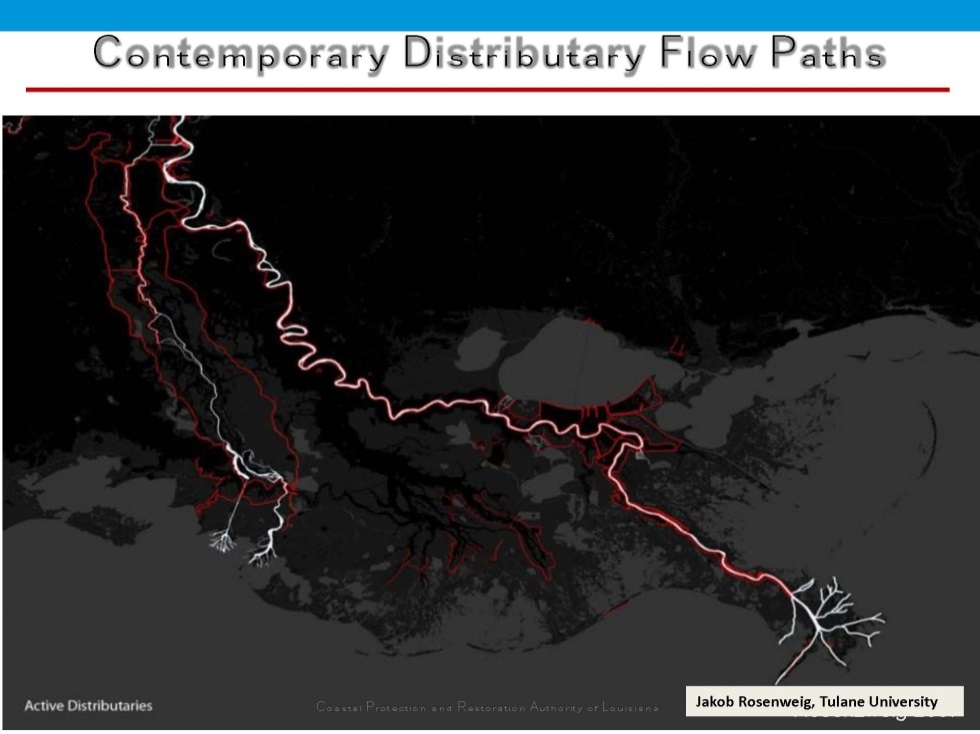 A water and sediment budget for the lower Mississippi-Atchafalaya River in flood years 2008-2010: Implications for sediment discharge to the oceans and coastal restoration in Louisiana
Allison et.al. 2011
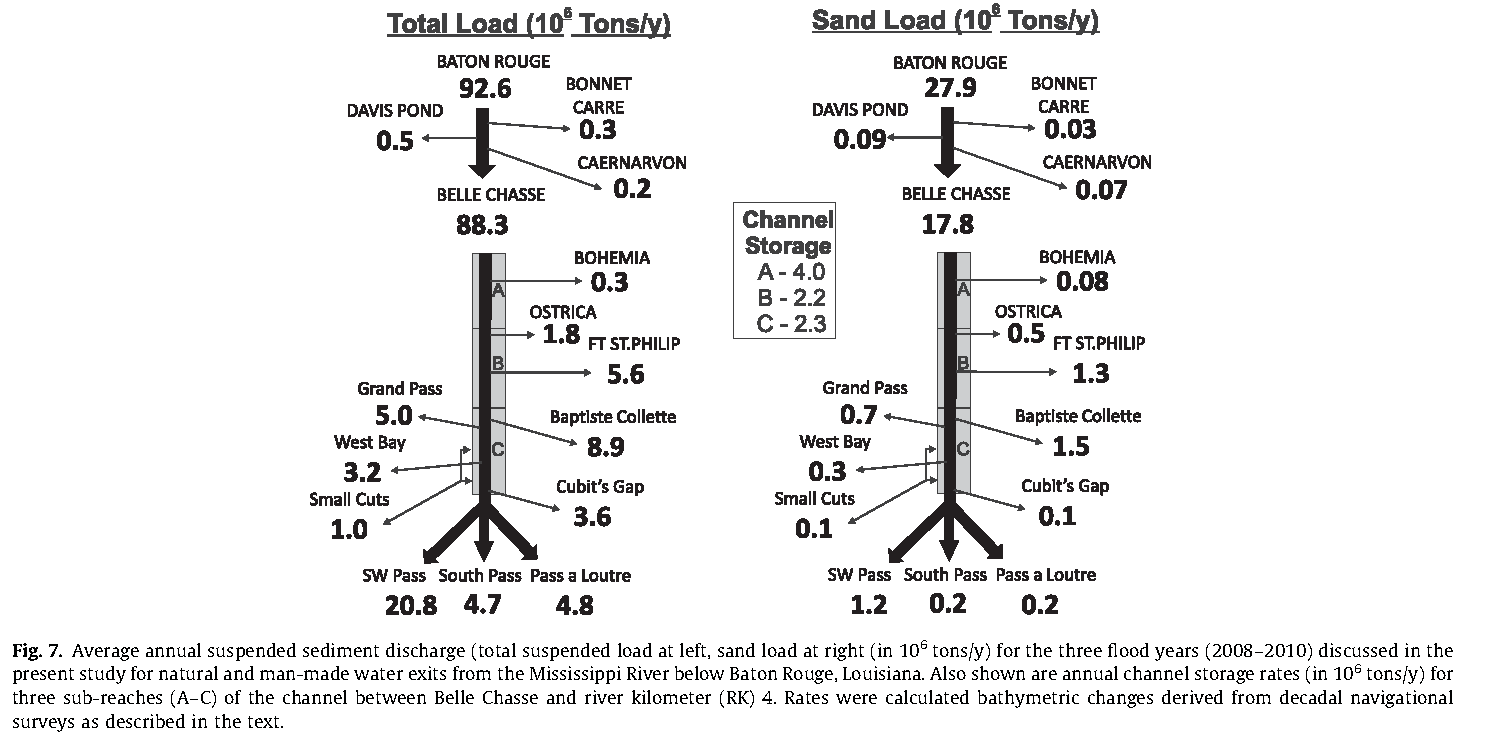 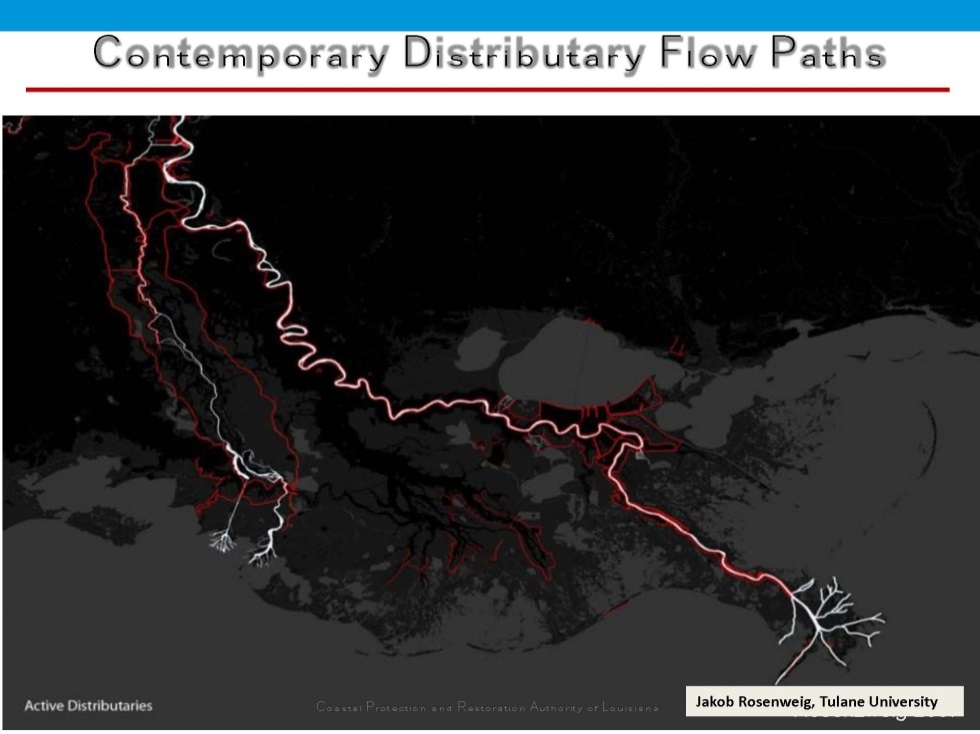 Downstream manifestation of avulsion
“As much as 44% of the annual total suspended
sediment load and 80% of the sand load of the Mississippi + Red Rivers was sequestered between the Old River Control Structures and the Mississippi–Atchafalaya exits to the Gulf of Mexico in flood years 2008 through 2010.”
“There was a progressive increase in channel aggradation rates downstream between 1992 and 2003; sequestering as much as 48% of the suspended sand reaching Belle Chasse…

... These large sediment inputs into the lower parts of the shallow Breton Sound and Barataria interdistibutary basins are inefficient at land-building - based upon land-loss studies of these regions conducted by other investigators. These results suggest the need to (1) locate diversions above the rapidly subsiding thick Holocene section near the river mouth and (2) limit diversion water discharge in order to reduce potential channel aggradation that imperils navigation by deep-draft vessels”.
“The results of the present sediment budget suggest that only a relatively small proportion of the upstream sediment load is available for coastal restoration approaching the Gulf.”

Allison, et.al., 2011
In addition to affecting sediment supply development of the Mississippi River Basin has resulted in nutrient-loaded river water
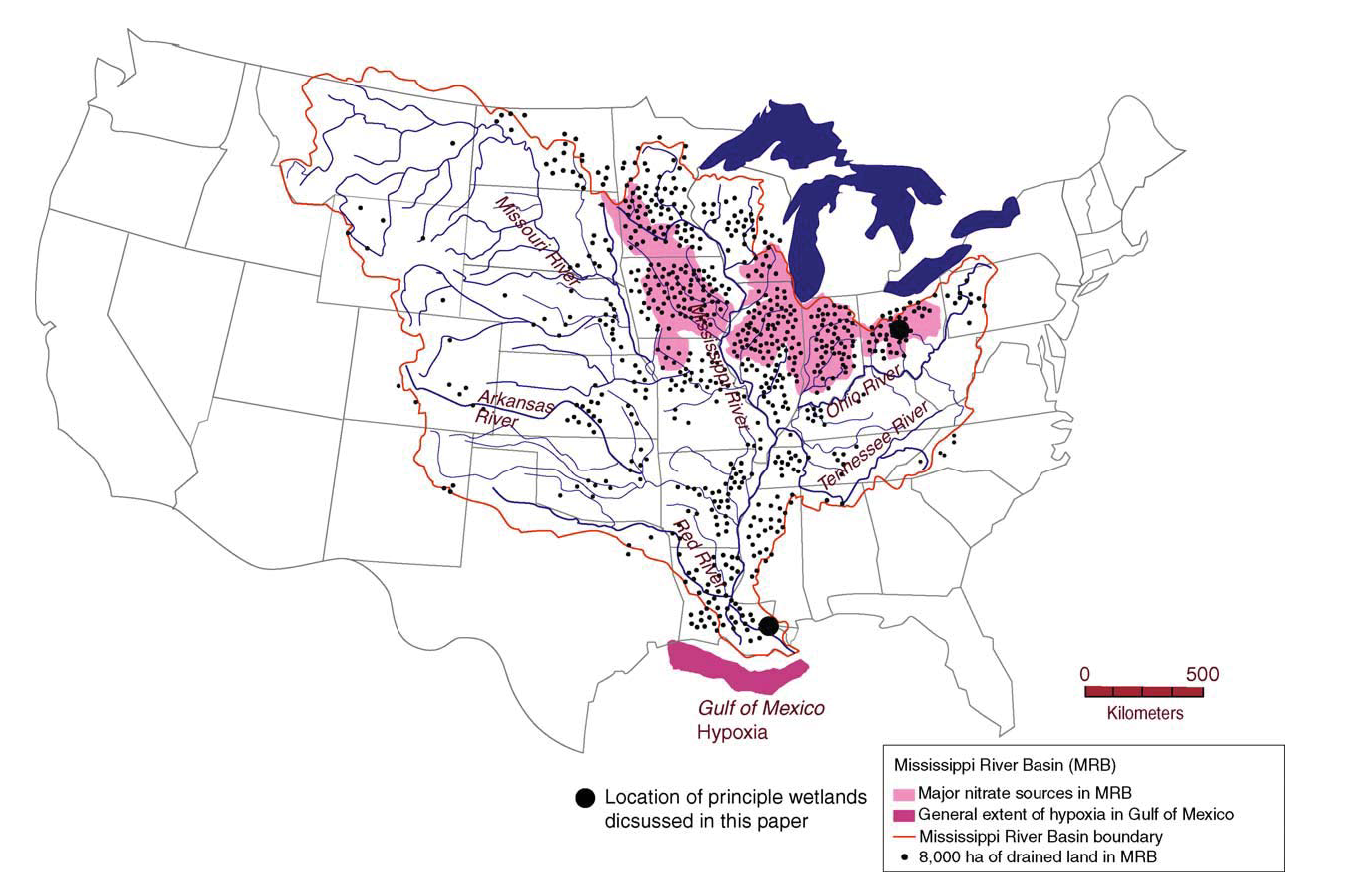 MITSCH, et.al., 2005
What does the Delta Cycle Tell Us?
The loss of land is part of the natural process.
The area covered by the lawsuit is on an abandoned delta lobe that has been disappearing for 500 years.
This natural process cannot be reversed.
Even if the Delta is Doomed in the Long Term, What about Short Term Protection by the Lost Wetlands?
Do Wetlands Protect Against Storm Tides?
Mangroves and tsunamis
Tall, dense
Fast pulse, then gone
Fresh and Salt Marsh
Not tall
Hurricanes have time to flow through the wetlands and equilibrate
Wave attenuation falls off once the plants are submerged. 
Forerunner Surge – Next Slide
Surge on Bolivar before Ike
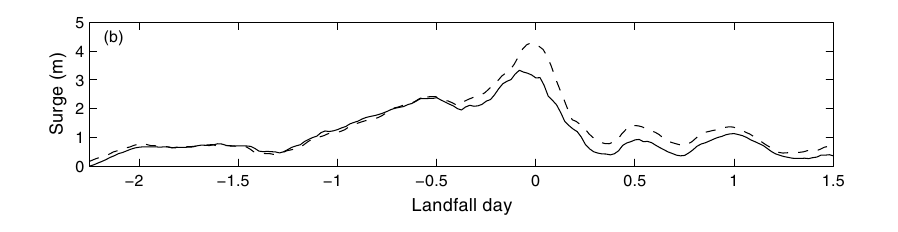 Kennedy A, Rogers S, Sallenger A, Gravois U, Zachry B, Dosa M, et al. Building destruction from waves and surge on the Bolivar Peninsula during Hurricane Ike. Journal of Waterway, Port, Coastal, and Ocean Engineering. 2010;137(3):132–41.
What Can The Energy Industry do to be a Better Coastal Citizen?
Make the case for good coastal science.
Stop backing restoration fantasies.
Take Climate Change, Sea Level Rise, and Geology Seriously
Start moving critical infrastructure inland out of high risk areas such as Port Fourchon, Houma, and New Orleans.

Encourage employees and suppliers to relocate inland.

This will support retreat and will increase resilience.